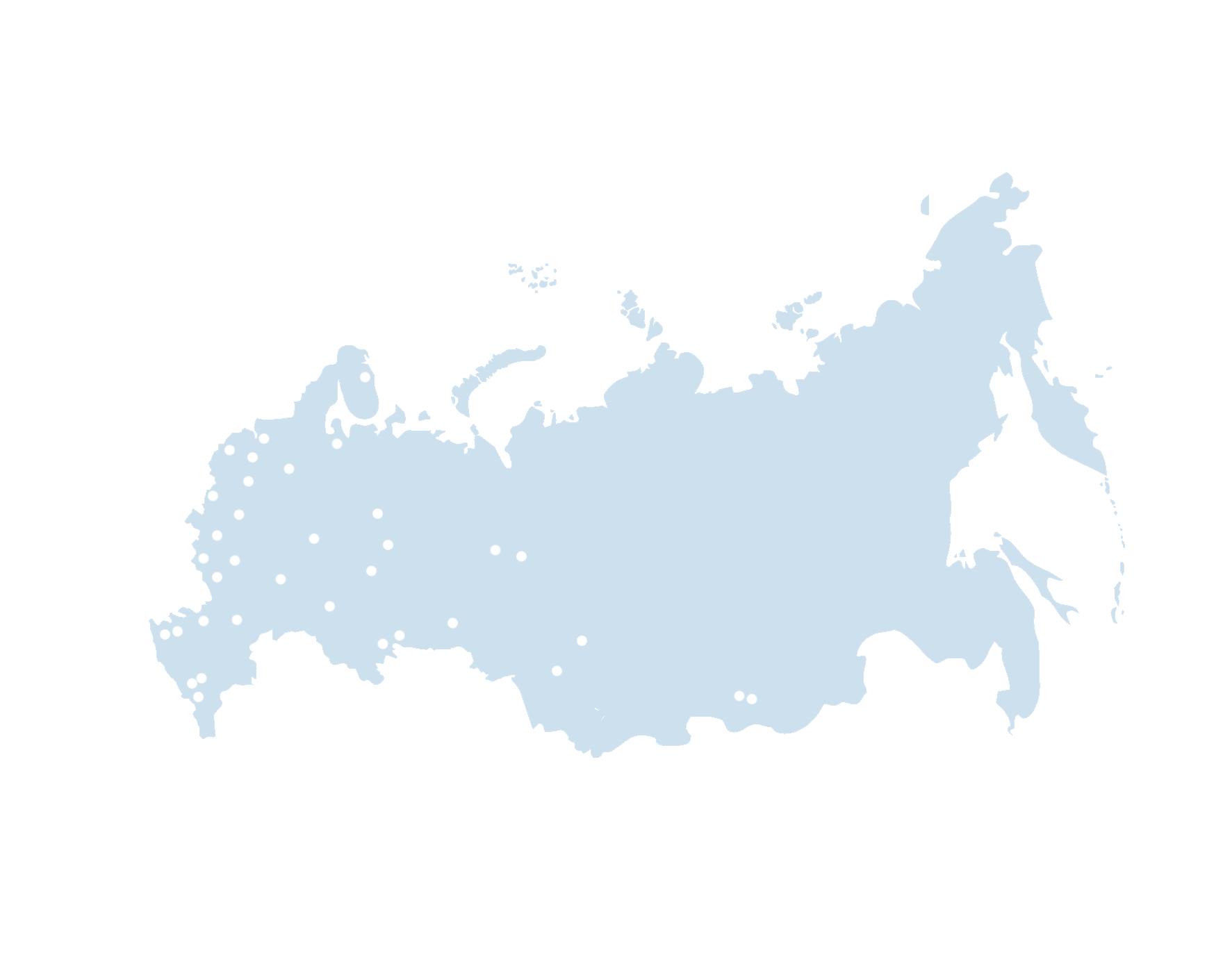 Комплекс Технических Средств
Охраны
Протяжённых
Периметров
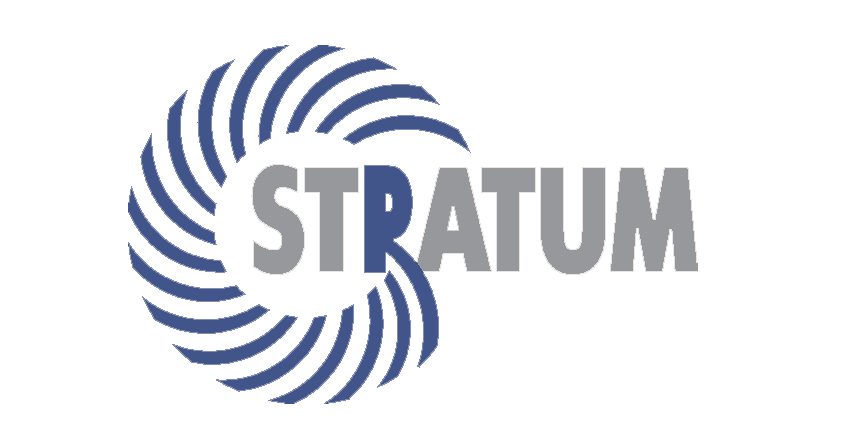 Санкт-Петербург
2013
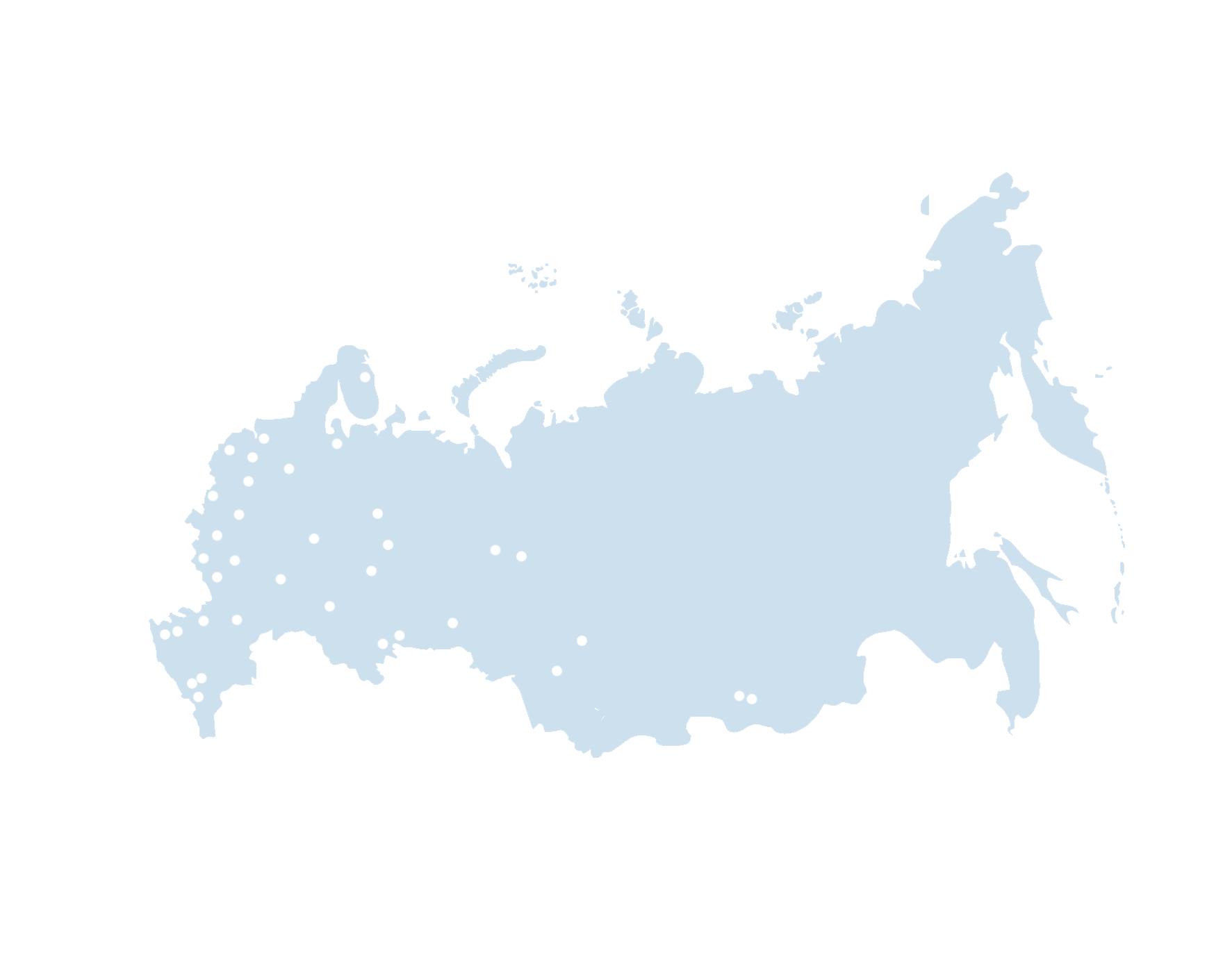 Кто мы
КОРПОРАЦИЯ ПЕНТАКОН – группа компаний, работающих с 1995 года в сфере современных технологий обеспечения безопасности. Головной офис Корпорации расположен в Санкт-Петербурге. Корпорация имеет представительства в городах Москва, Владивосток, Смоленск, Ташкент. Общая численность сотрудников – более 200 человек.


КОРПОРАЦИЯ ПЕНТАКОН предлагает своим клиентам самые передовые решения в области технических средств безопасности, высочайший уровень оказываемых услуг и качество предоставляемой продукции.
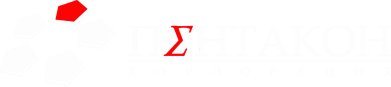 Клиенты ПЕТАКОН
Российские государственные учреждения
Газпром
РусГидро
ФСК
Объекты культуры
Иностранные государственные учреждения и объекты
Автомобильная промышленность
Проектные институты
Пищевая промышленность
Нефтехимическая промышленность
Деревообрабатывающая промышленность
Телекоммуникации
Банки
Стройиндустрия
Гостиницы
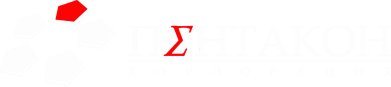 Проблемы Заказчика
Защита от криминальных и террористических посягательств.

Плотины, гидроэлектростанции
Аэропорты, аэродромы
Порты, склады, заводы
Очистные сооружения
2. Охрана материальных ценностей.

Хищение имущества
Вандализм
3. Контроль процессов.
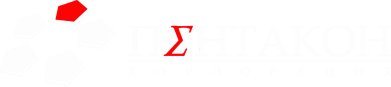 Способы решения проблем
Физическая охрана
Комплекс ТСО
Позволяет свести к минимуму «человеческий фактор», переложить рутинную работу на аппаратуру.

Способен бесперебойно работать 24-7-365.
Цена – крайне высока ввиду постоянных расходов на зарплату, лицензирование, содержание, транспорт, связь, ГСМ.

«Человеческий фактор»
Минусы:
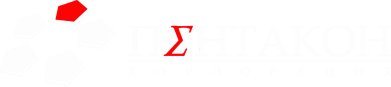 Исходные данные
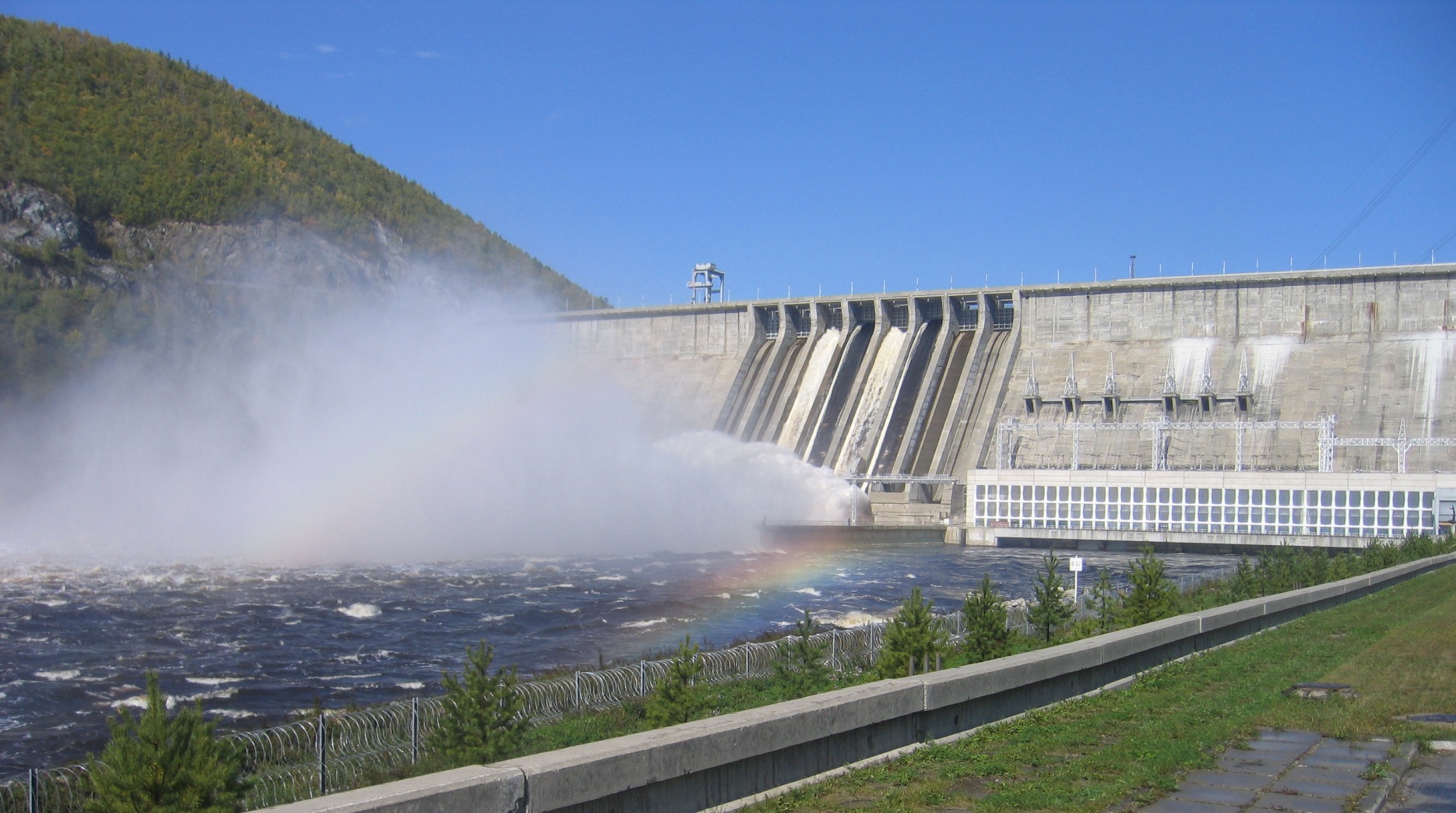 Протяженность периметра от 2 до 40 километров.
Как защитить всю территорию?
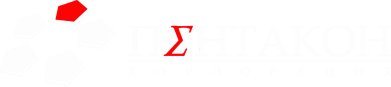 СПС
Что ПЕНТАКОН предлагает для решения проблем безопасности
СТН
СТпН
Радары
Комплекс ТСО, состоящий из интегрированных систем:
Система Периметральной Сигнализации (СПС) «Стратум».
Система Телевизионного Наблюдения (СТН) «Аирум».
Система Тепловизионного Наблюдения (СТпН) «Аирум».
Радары.
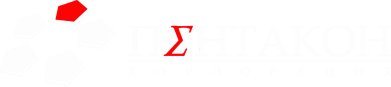 СПС
Система периметральной сигнализации
Типы существующих систем ПС:

Проводно-натяжные                             
Емкостные
Сейсмические
Инфракрасные
Магнитометрические
Видеодетекторы
Вибрационные
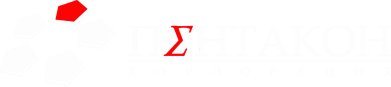 СПС
Система периметральной сигнализации
Типы существующих систем ПС


Каждая из систем ПС выполняет свою основную функцию: реагирует на попытки преодоления рубежа охраны и выдаёт сигнал тревоги. 

Однако, благодаря максимальной надёжности и минимальной стоимости владения по сравнению с другими типами систем,  наибольшее распространение на мировом и отечественном рынках ТСО получили вибрационные системы. 

Принцип действия вибрационных систем основан на регистрации вибраций, производимых нарушителем при попытке преодоления заграждения. 

Вибрационные системы всепогодны, не требуют создания зоны отчуждения, вследствие пассивного принципа действия обеспечивают радиомаскировку, потребляют малую электрическую мощность.
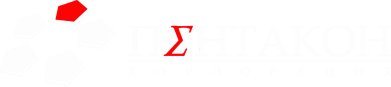 СПС
Недостатки существующих систем
На отечественном рынке представлены вибрационные системы как российских, так и западных производителей: Трезор, Гюрза, Багульник, Годограф, Дельфин, Defensor, Multisensor, T-REX. Однако данные системы имеют следующие недостатки:

1. Большие размеры охранных зон, в лучшем случае 100 метров. Большие   размеры зон    значительно увеличивают время реакции оператора на тревогу, что критично для работы на крупных объектах.   

2. Одинаковый уровень чувствительности для всей зоны охраны. Охранная зона имеет длину от 100 до 250 метров, и требует настройки чувствительности под некоторый средний уровень, определённый для всей зоны, поэтому требуется поиск компромисса между чувствительностью и помехоустойчивостью.

3. Высокие требования к качеству ограждения и его однородности.
 
4. Существенные затраты на коммуникации (прокладку вдоль ограждения линий питания компонентов системы и линий доставки информации).
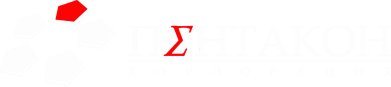 СПС
Почему СТРАТУМ?
СПС Стратум лишена перечисленных недостатков. 

С одной стороны, структурно идеология построения системы не отличается от других вибрационных систем – система состоит из последовательно соединённых блоков обработки сигнала, к каждому из которых подключены по два плеча кабеля-сенсора с длиной в 200 метров.
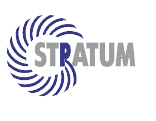 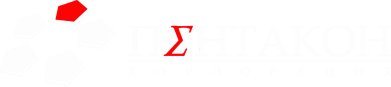 СПС
Почему СТРАТУМ?
Отличия кроются в деталях:

Точность локализации вторжения – 3 метра.
Программная настройка каждого метра кабеля.
Произвольная конфигурация зон охраны.
Не требуется прокладка коммуникаций вдоль всего периметра.
Не требуется подготовка ограждения (ремонт или замена).
Единственная система, имеющая бронированный кабель – для монтажа по АКЛ.
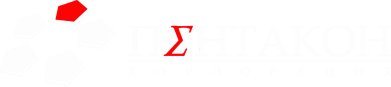 СПС
Устройство кабеля
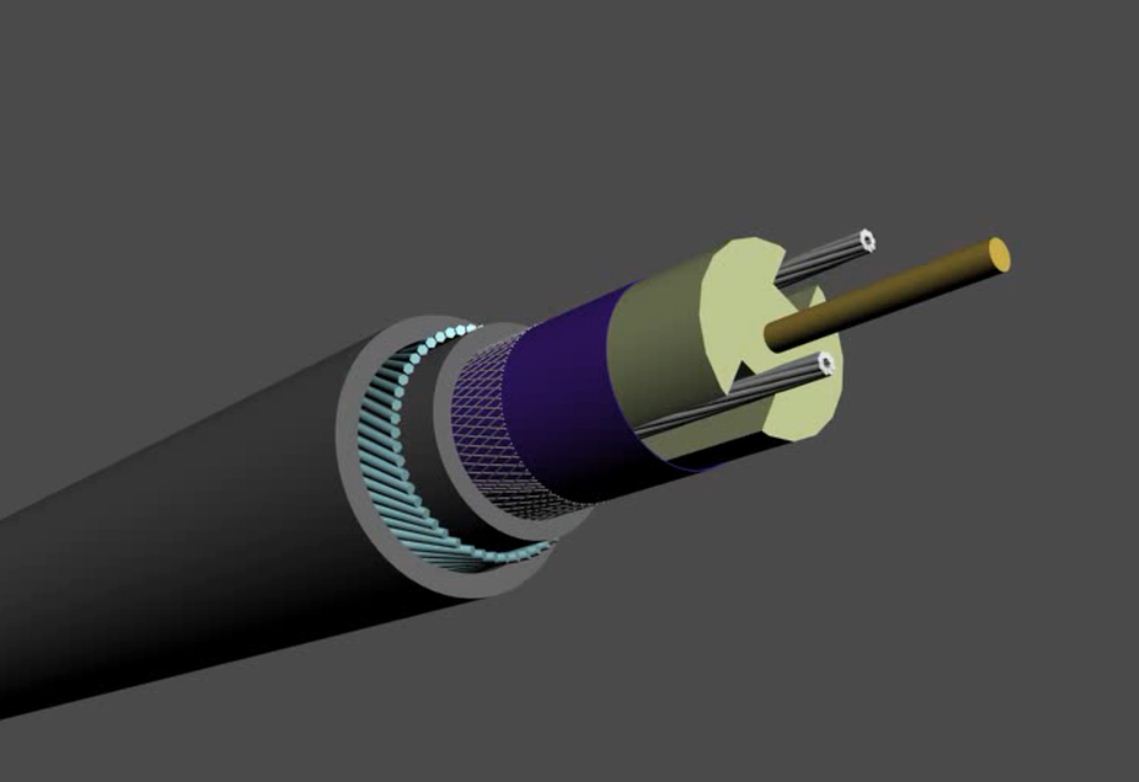 Плотная полиэтиленовая оболочка
Провод считывания из лужёной меди
Центральный проводник
Плотный полиэтиленовый сердечник
Оплетка из луженой меди
Лавсановая лента
Алюминиевая фольга
Броня
Канавка
Кабель является:
Датчиком вторжения 
Линией питания
Линией передачи данных
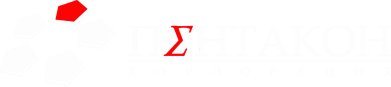 Принцип работы системы - проводная радиолокация
СПС
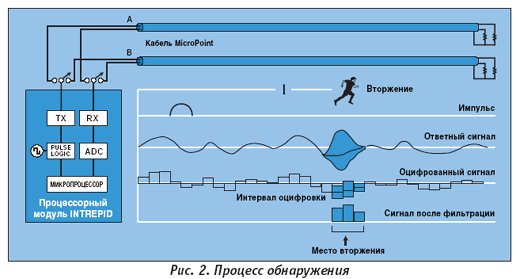 Блок Обработки
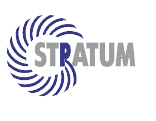 Детектирующий импульс передается по центральному проводнику, что создаёт электромагнитное поле, которое распространяется вдоль кабеля между центральной жилой и оплеткой. Любая механическая деформация кабеля приводит к тому, что часть импульса отражается и двигается обратно к приемнику.
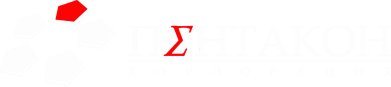 Принцип работы системы - проводная радиолокация
СПС
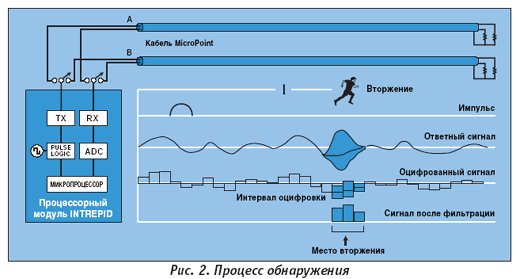 Электромагнитная волна в медном коаксиальном кабеле распространяется со скоростью около 2/3 от скорости света, т.е. 2х108 м/с. 


Это означает, что 1 метр кабеля импульс проходит за 5 нс.
Блок Обработки
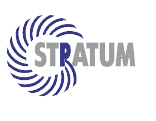 Определив временную задержку между началом импульса и приемом сигнала, отраженного от деформированного участка кабеля, процессор определяет расстояние от Блока Обработки (БО)  до точки деформации. Такой принцип носит название импульсной рефлектометрии, или проводной радиолокации.
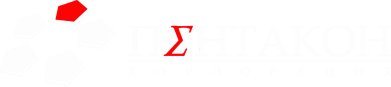 Принцип работы системы - проводная радиолокация
СПС
Использование принципа проводной радиолокации позволяет системе СТРАТУМ обеспечивать непревзойдённую локализацию места вторжения:  до 3 метров.
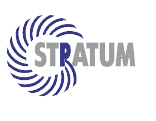 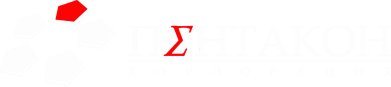 СПС
Принципы построения и работы системы
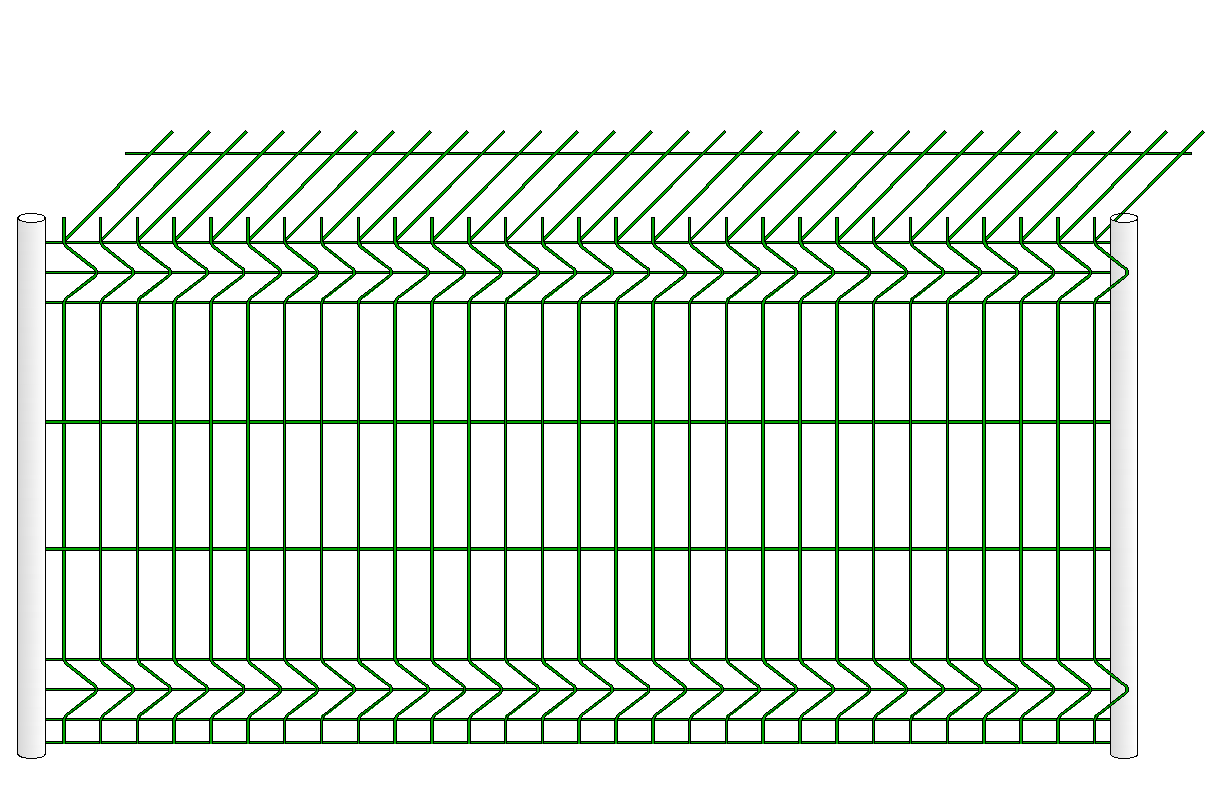 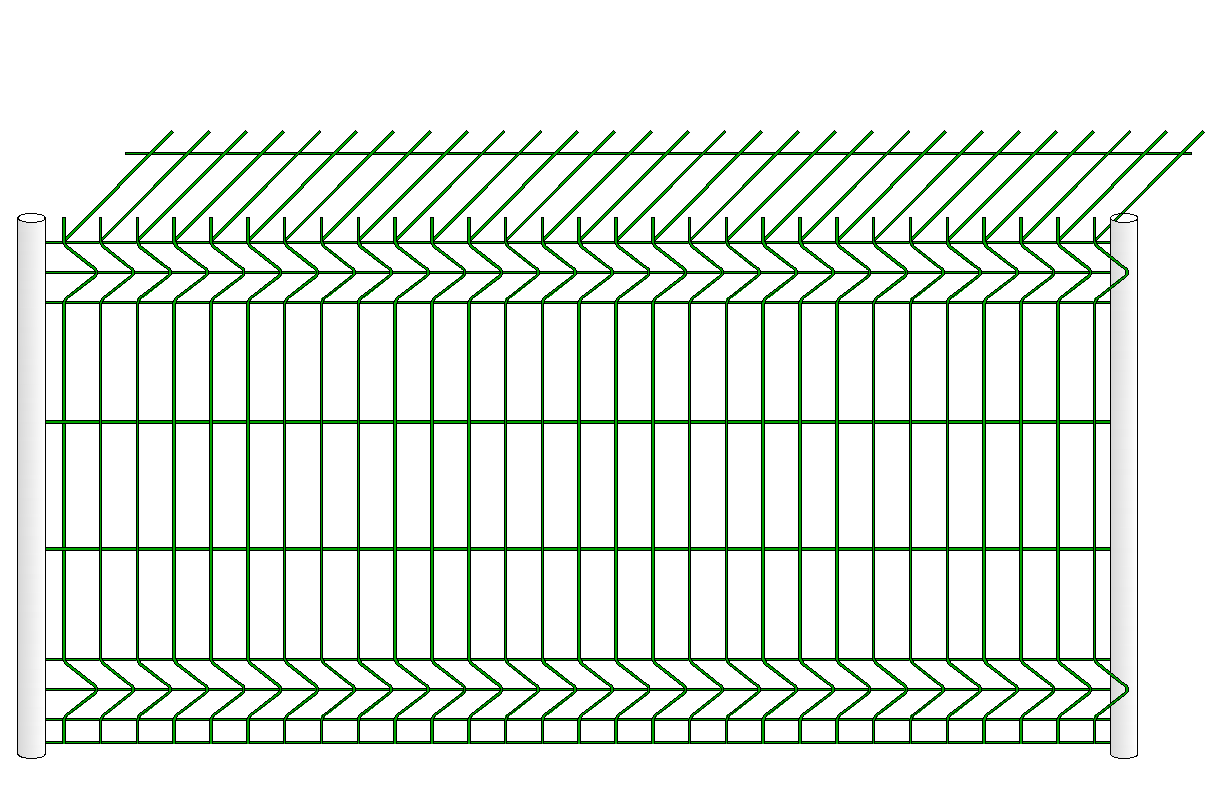 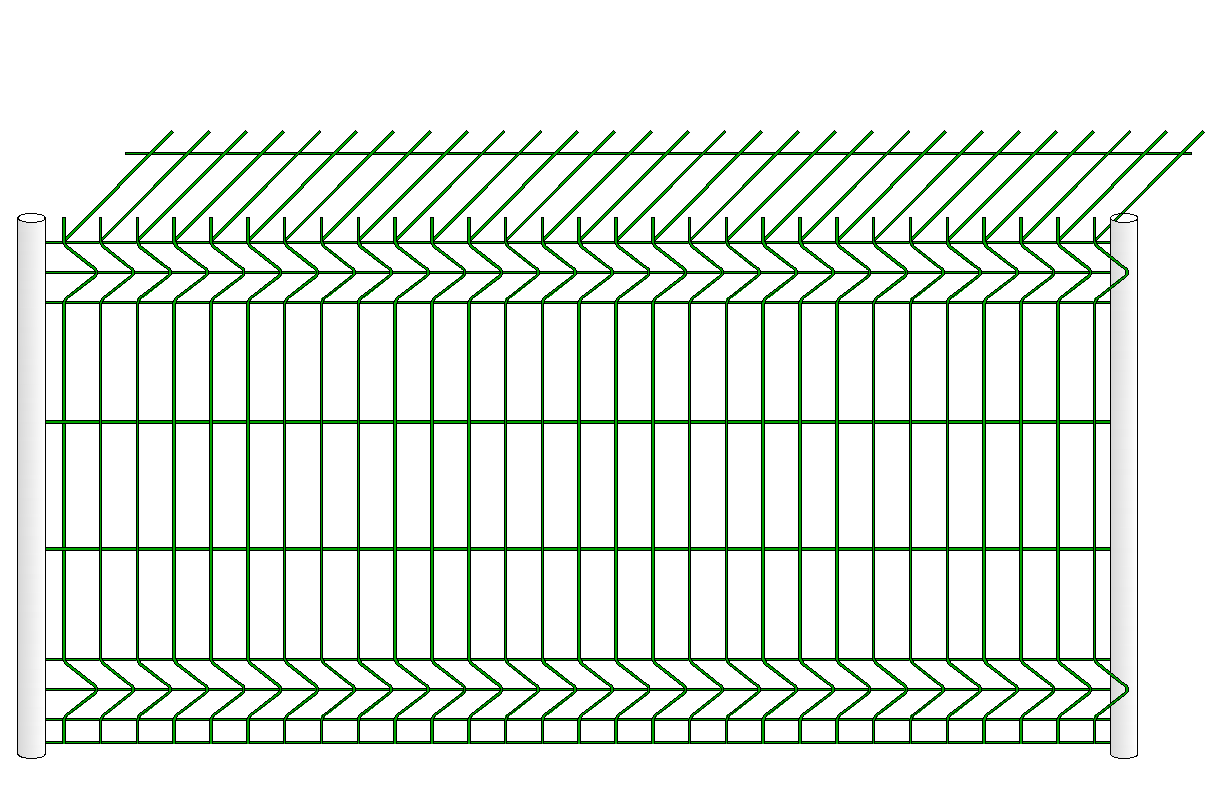 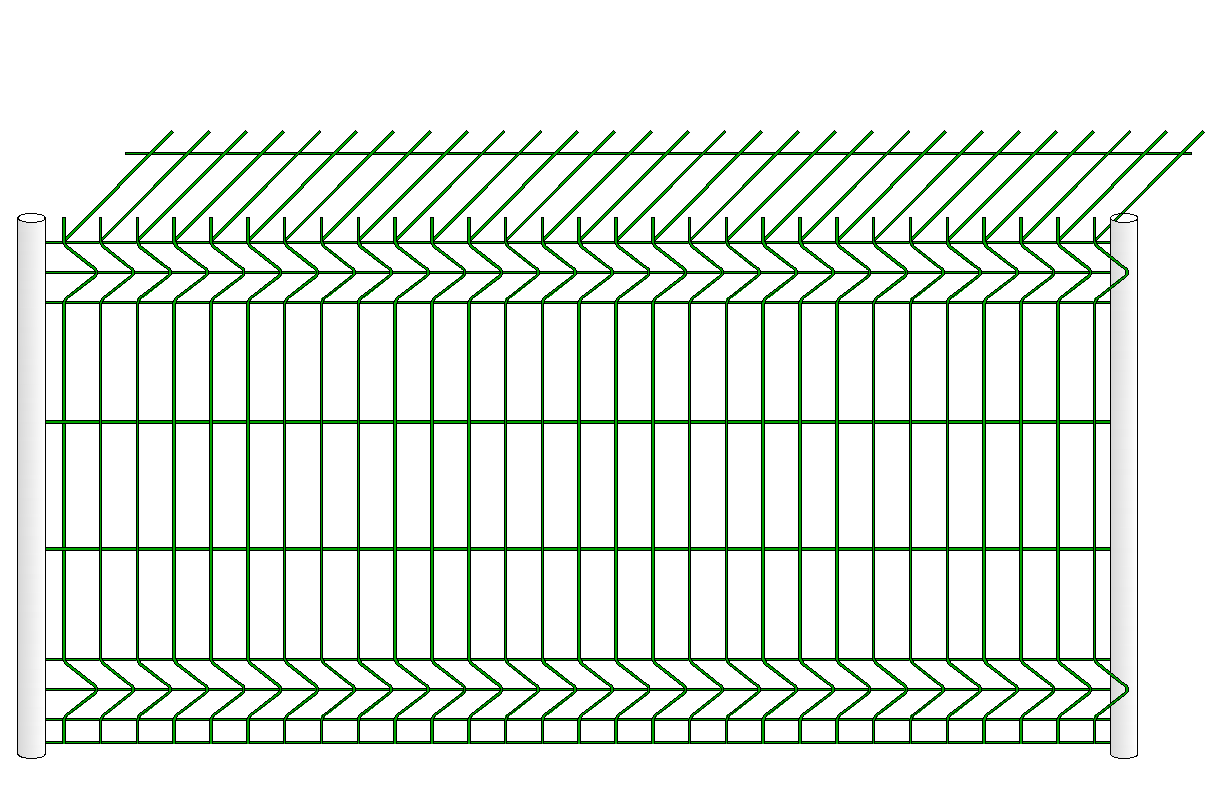 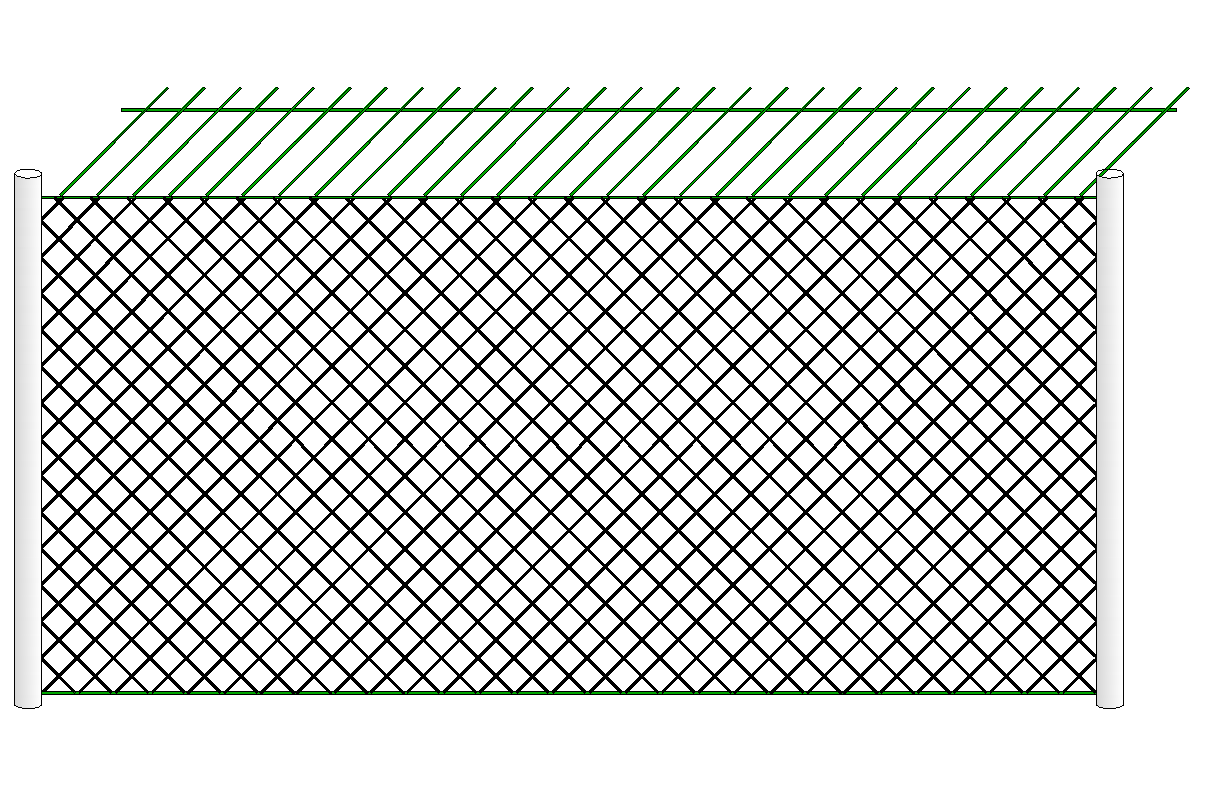 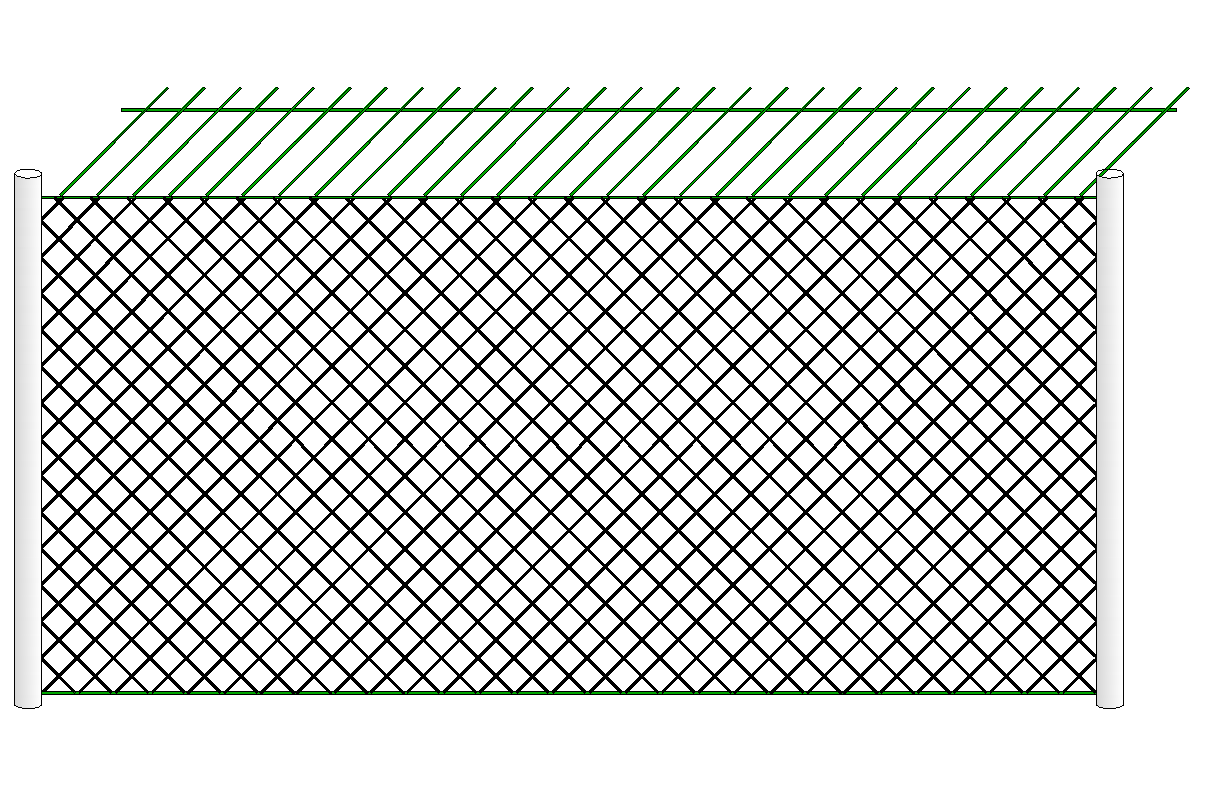 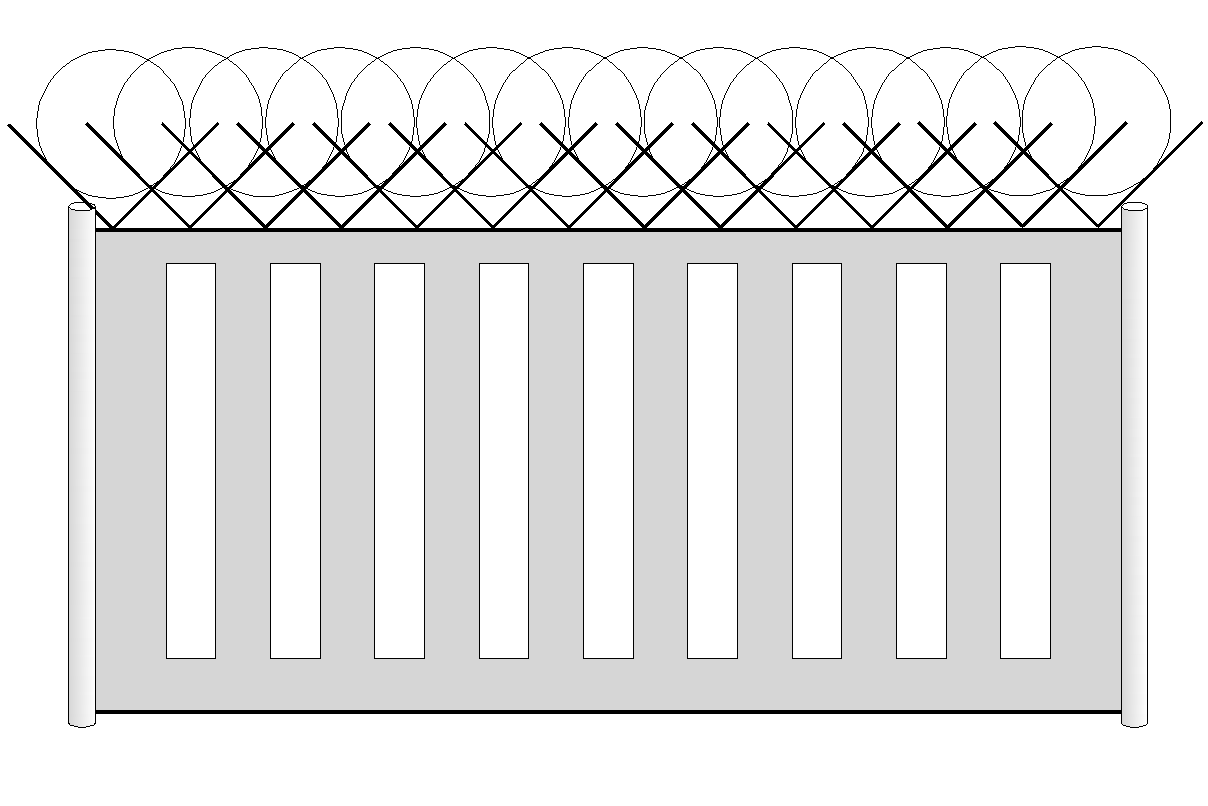 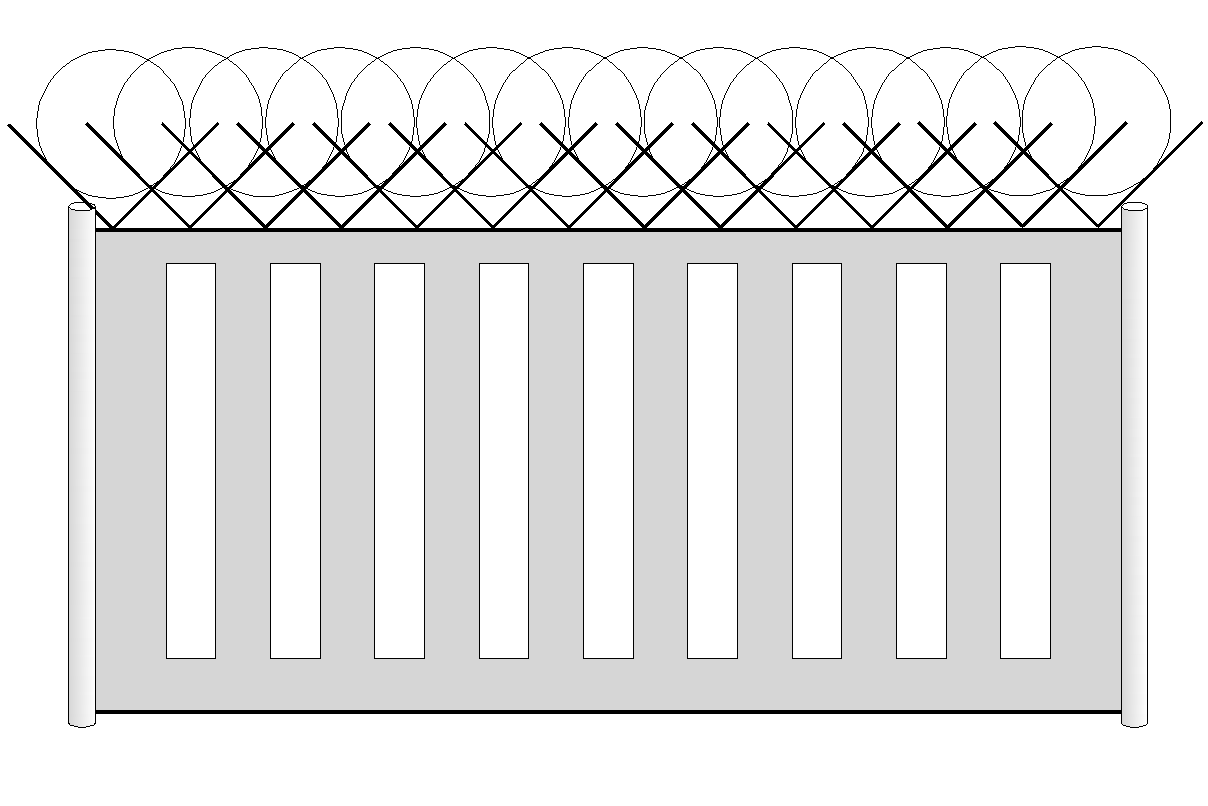 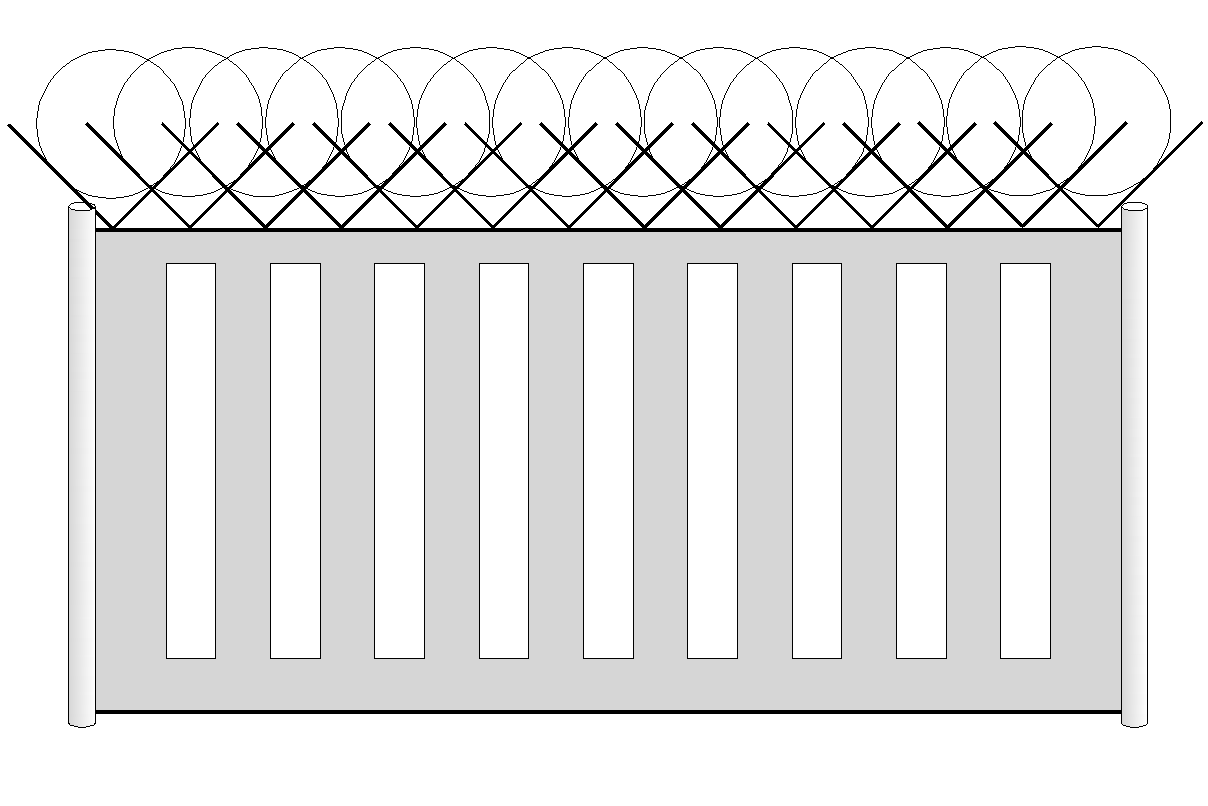 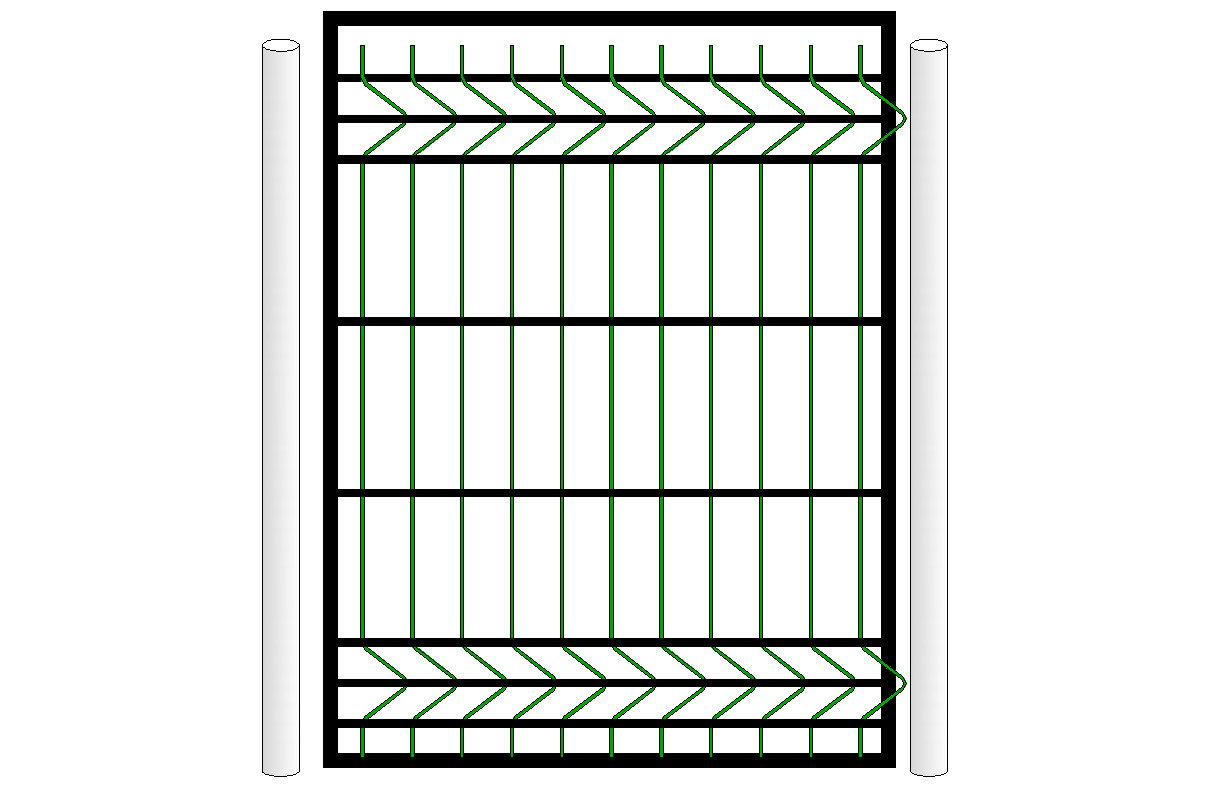 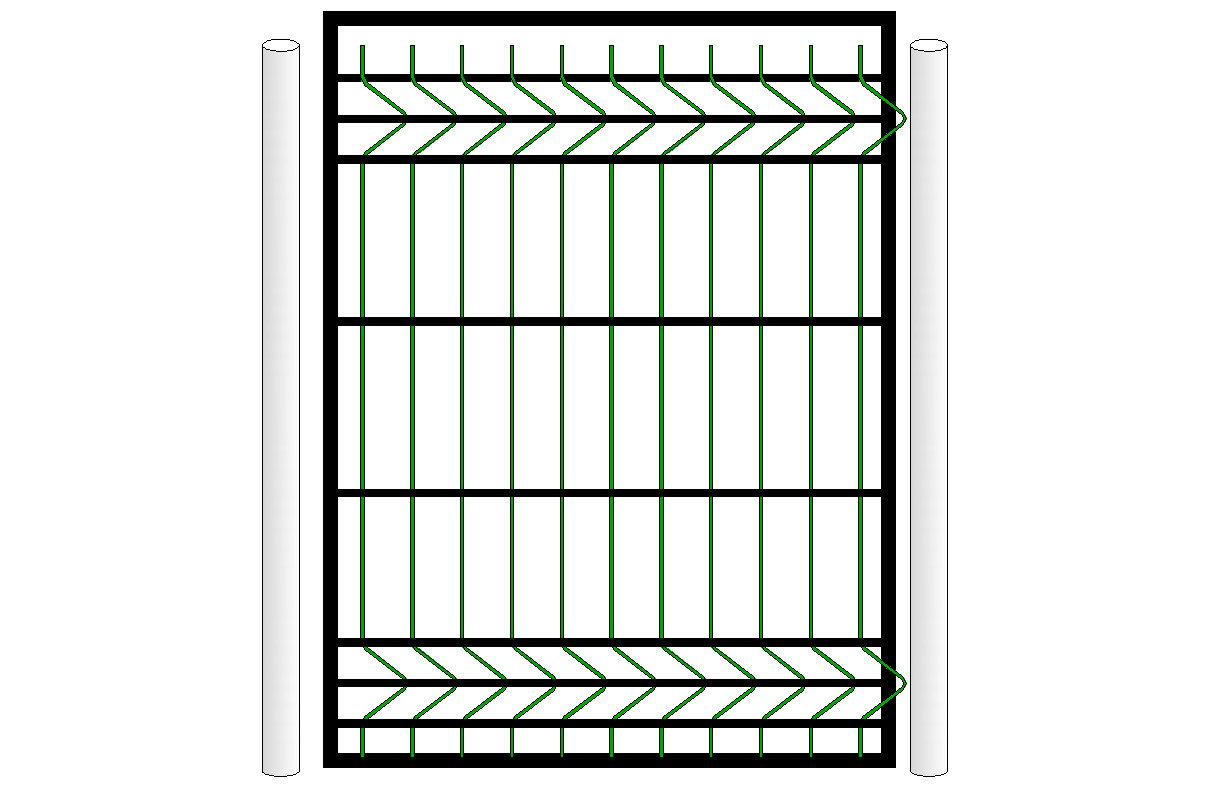 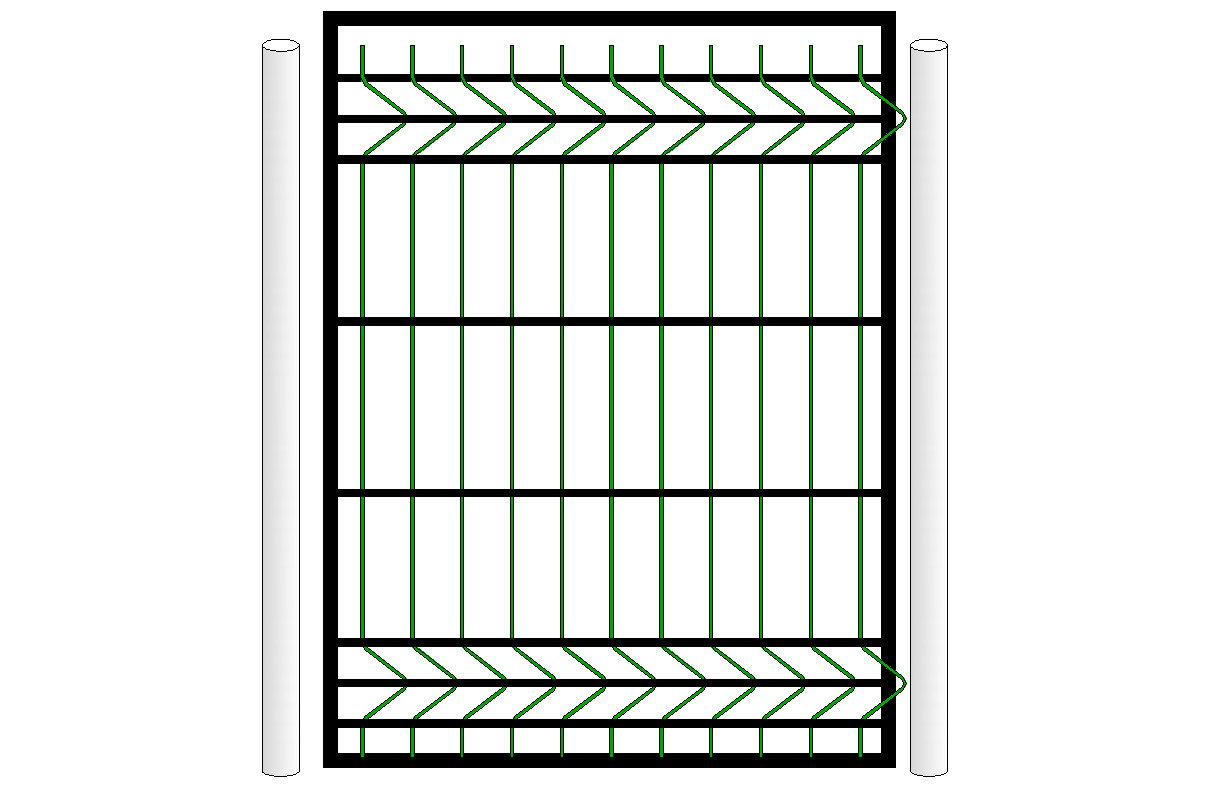 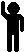 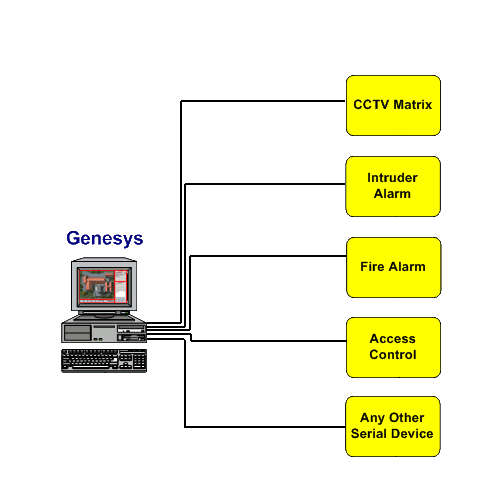 Уровень сигнала, dB
Точка участка, м
1. Калибровка системы с шагом 1,1 метр
2. Получение профиля чувствительности
3. Задание уровня срабатывания
4. Настройка чувствительности в районе калитки и ворот
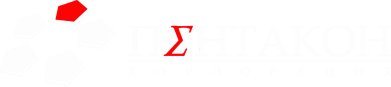 СПС
Принципы построения и работы системы
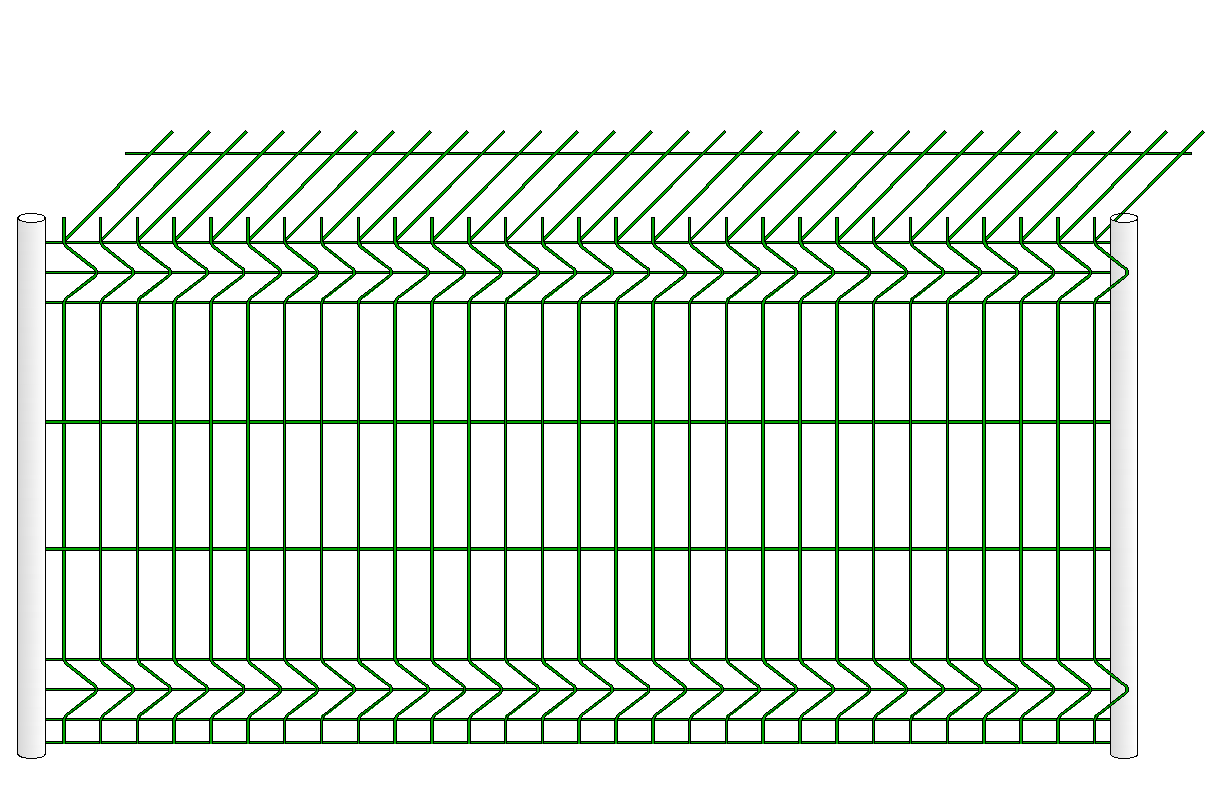 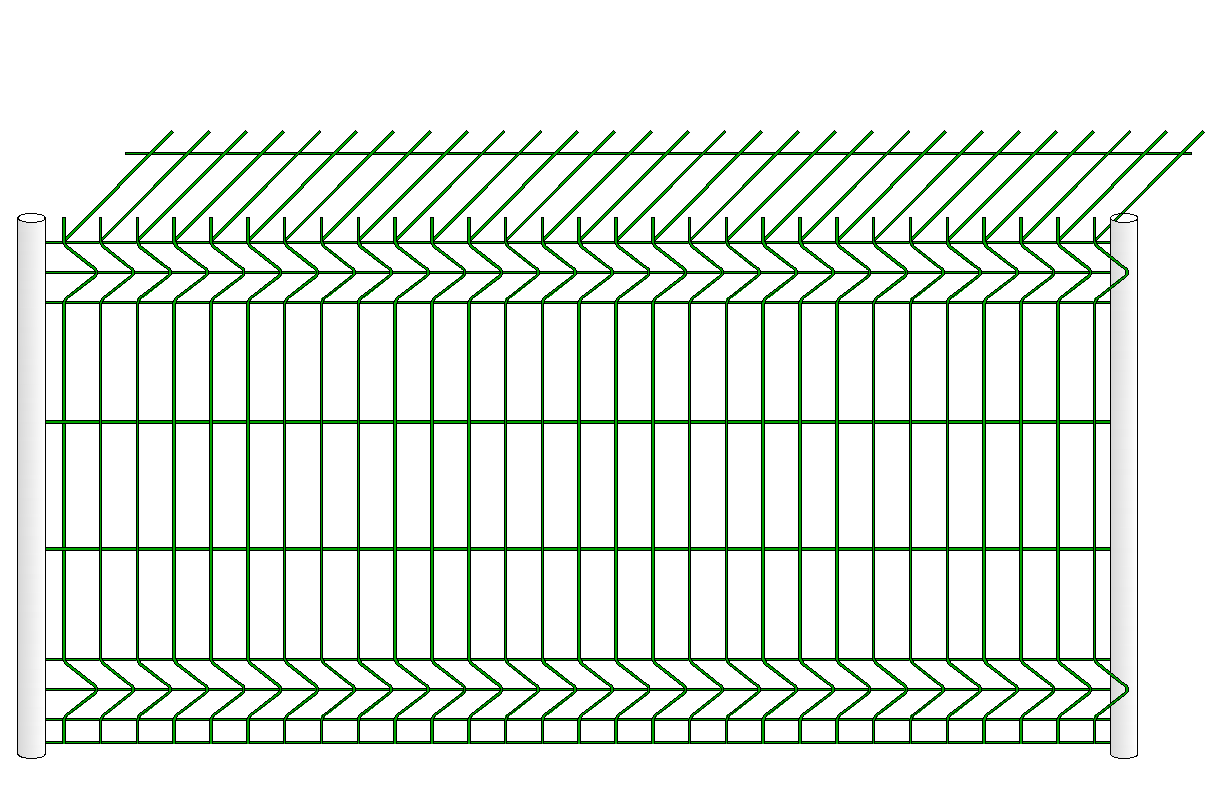 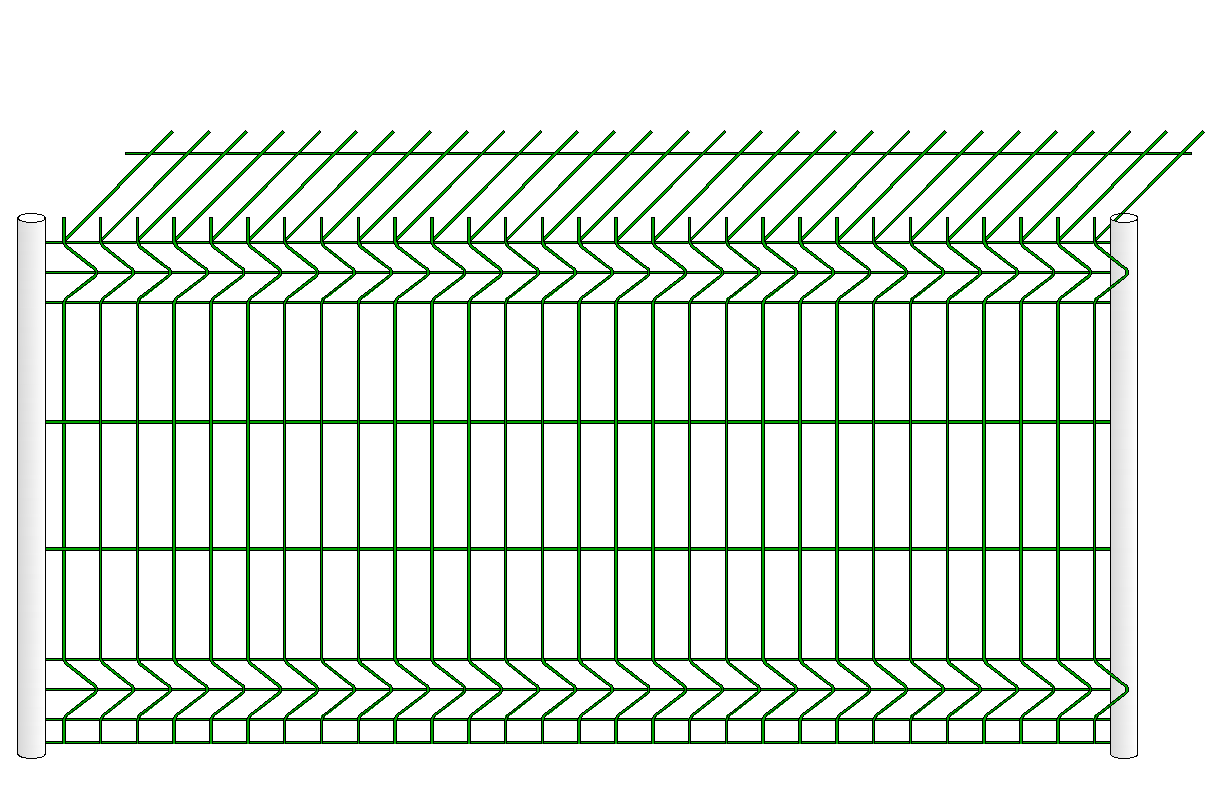 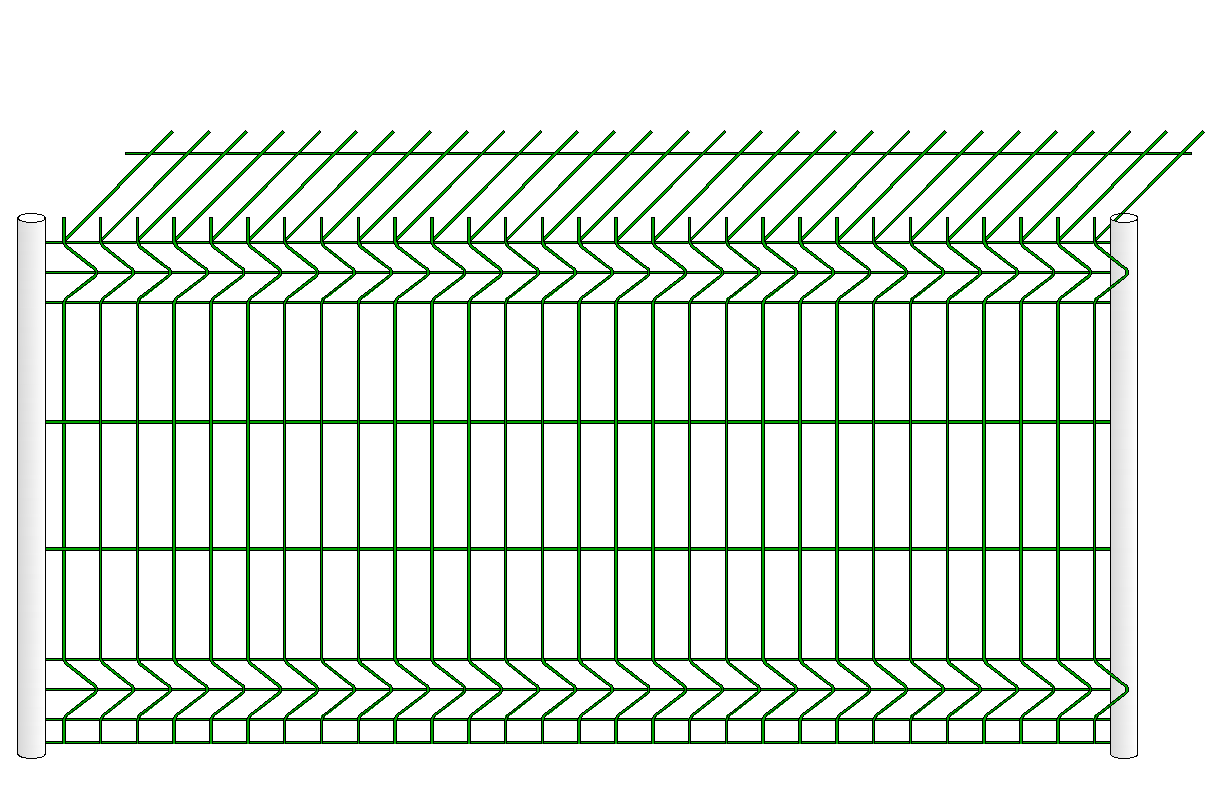 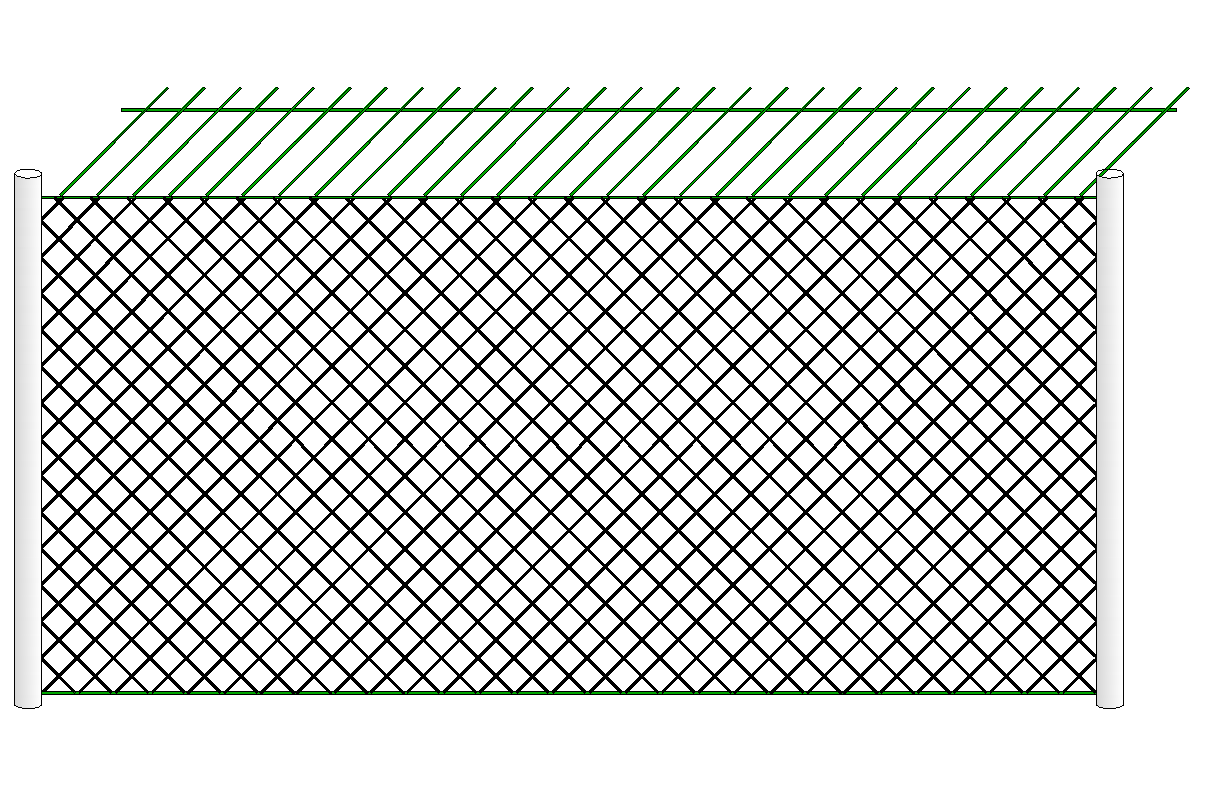 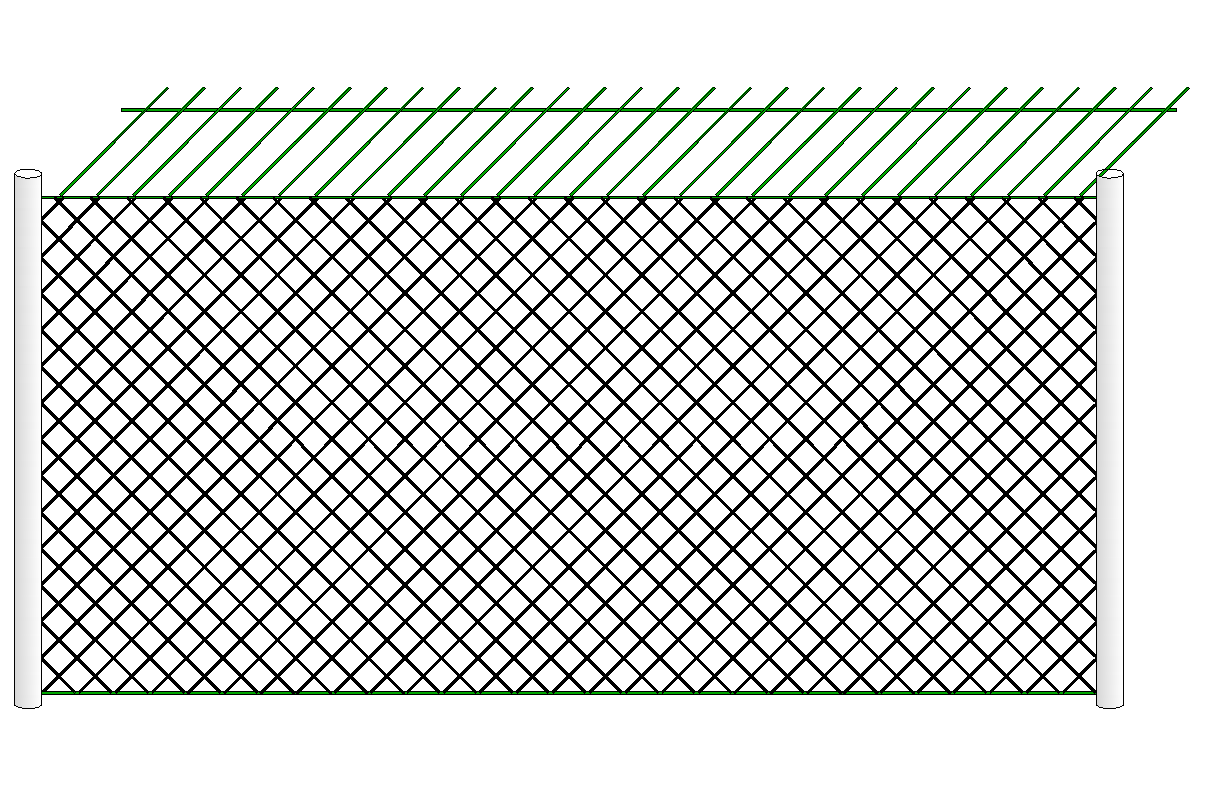 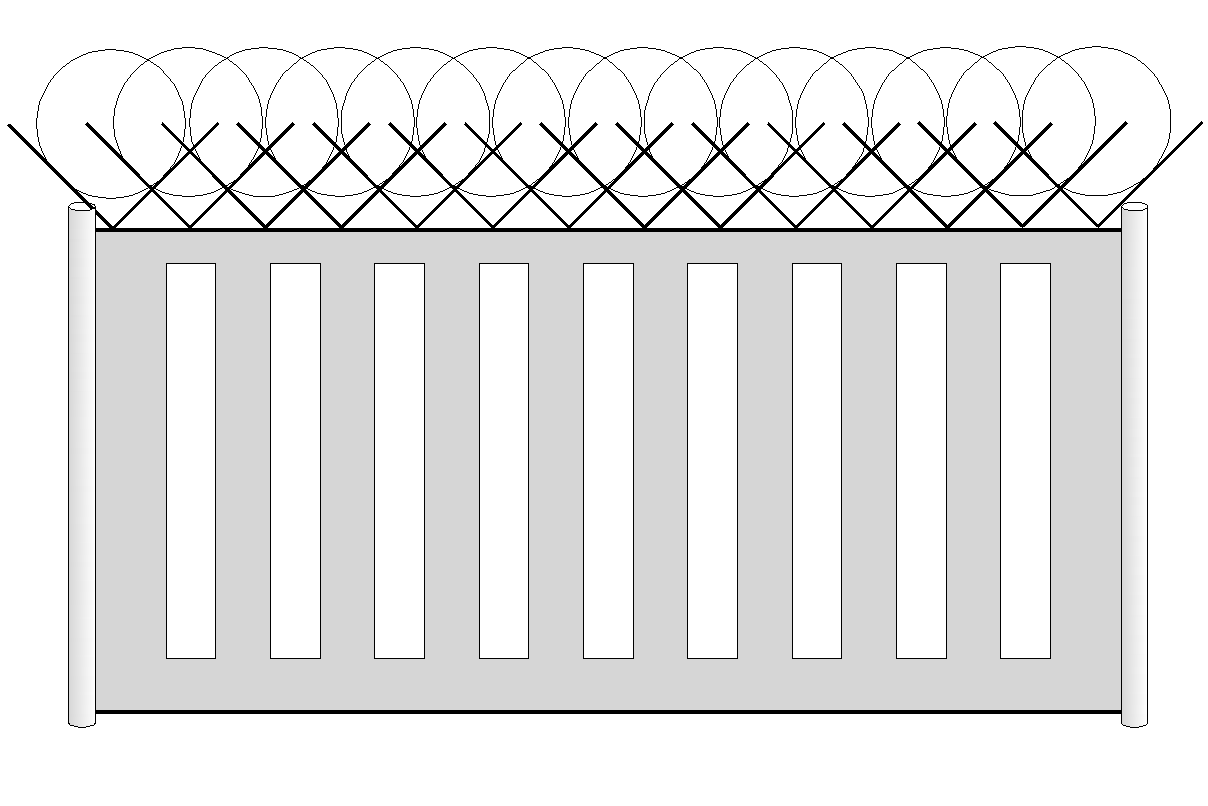 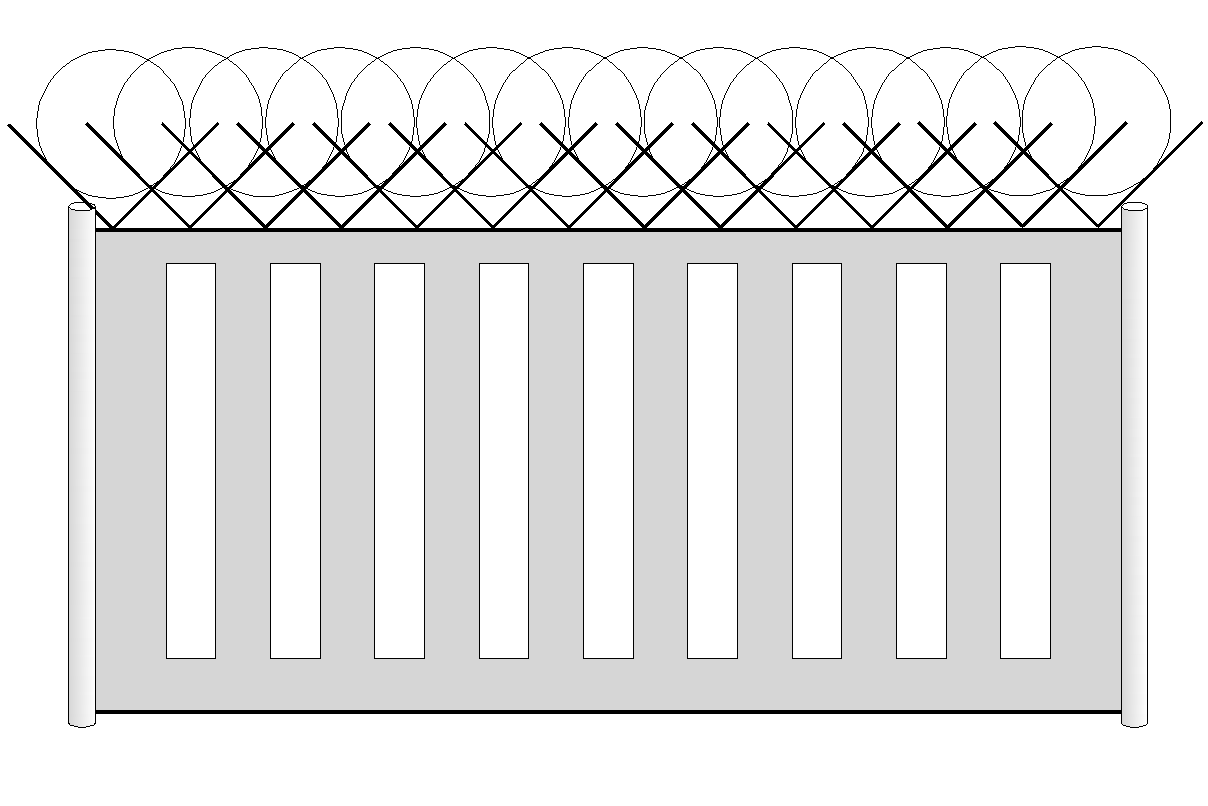 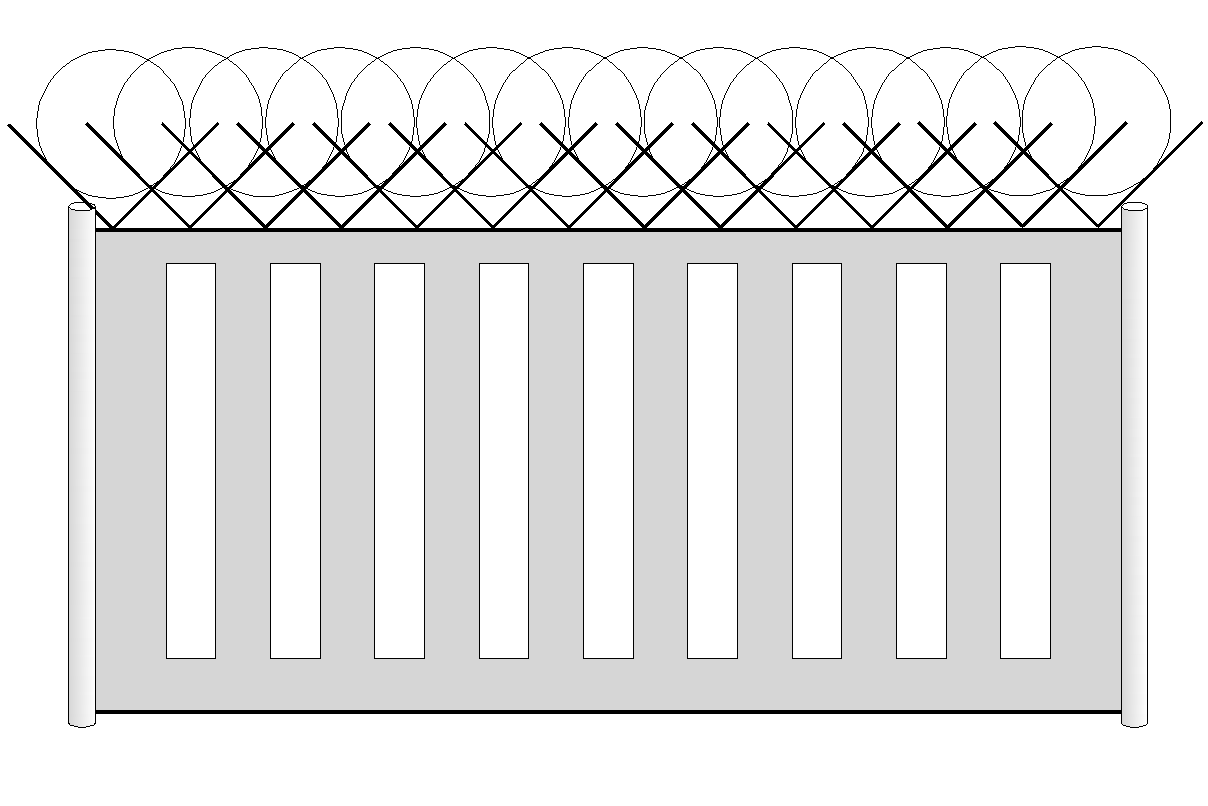 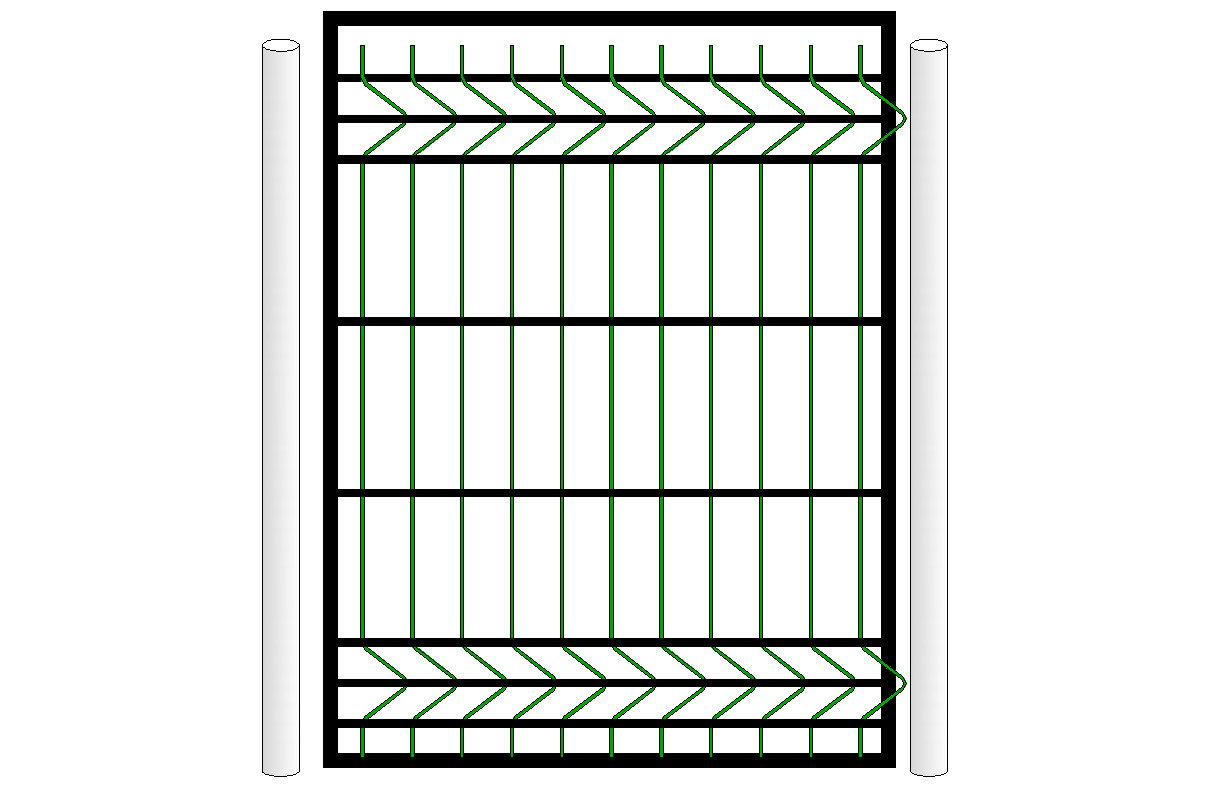 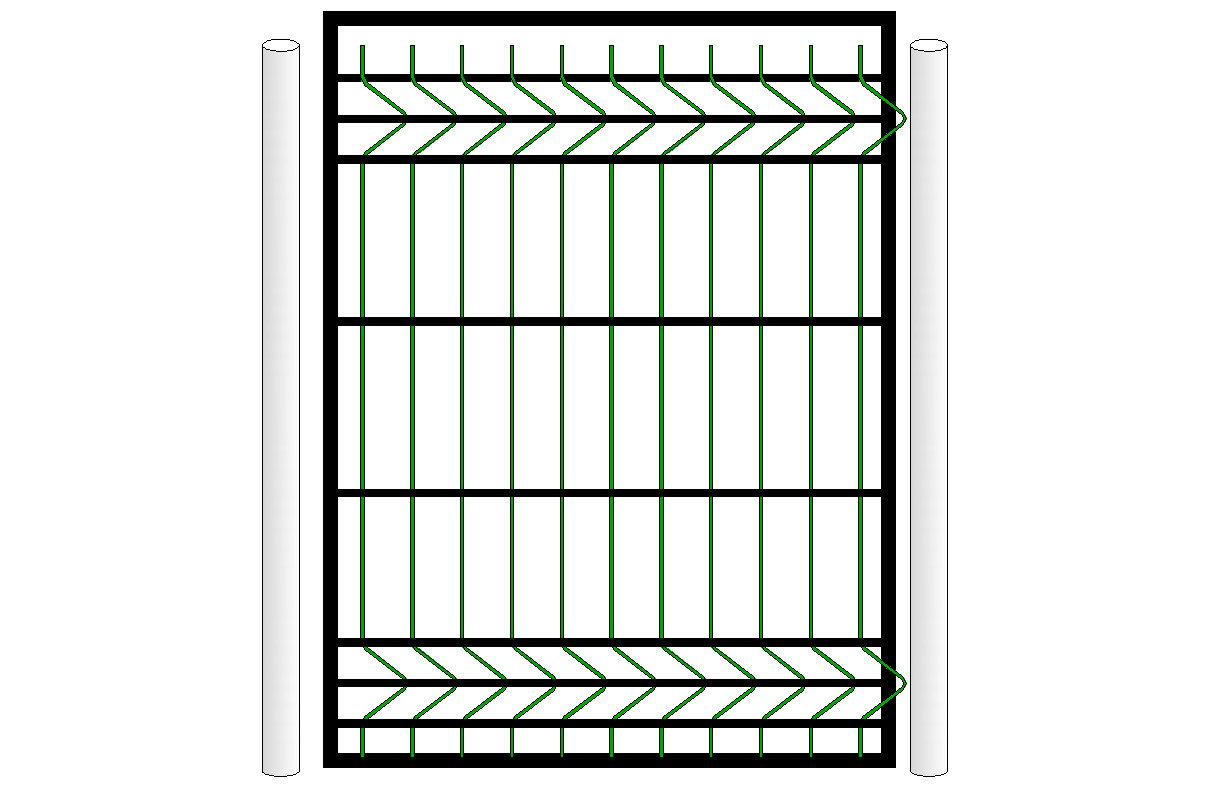 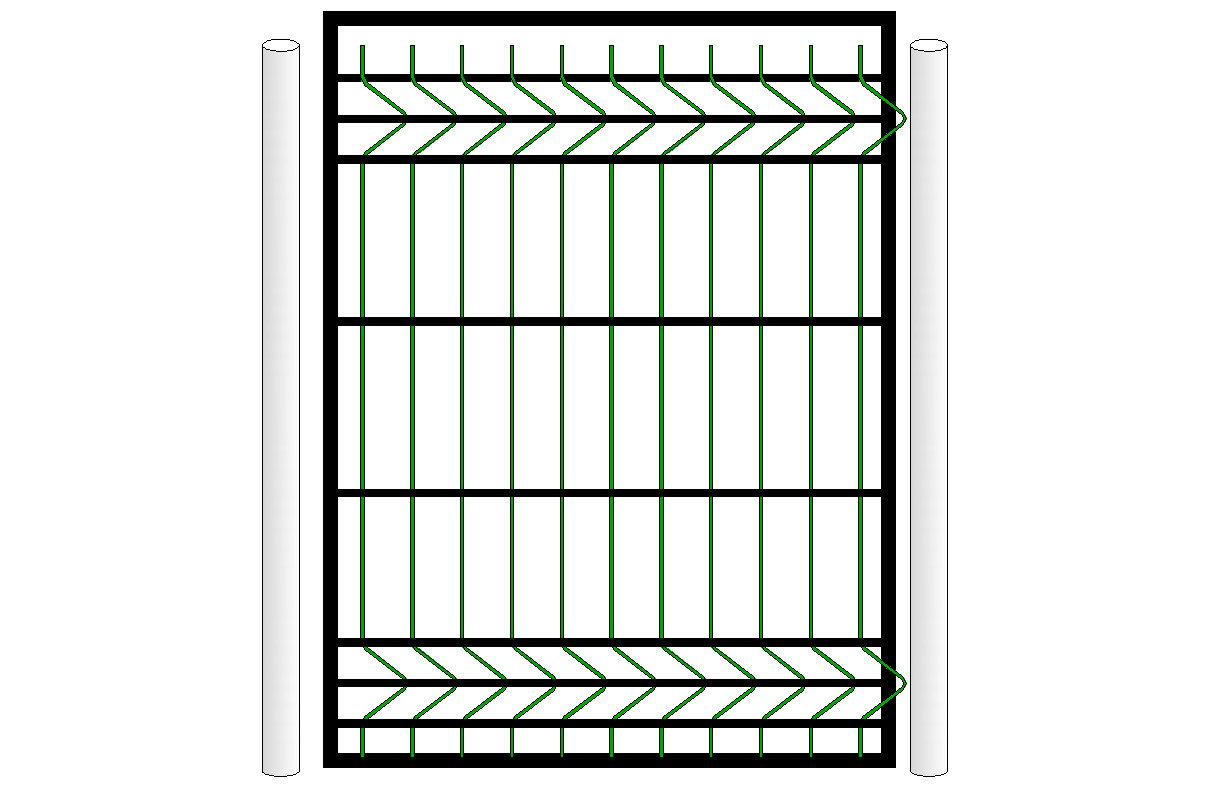 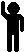 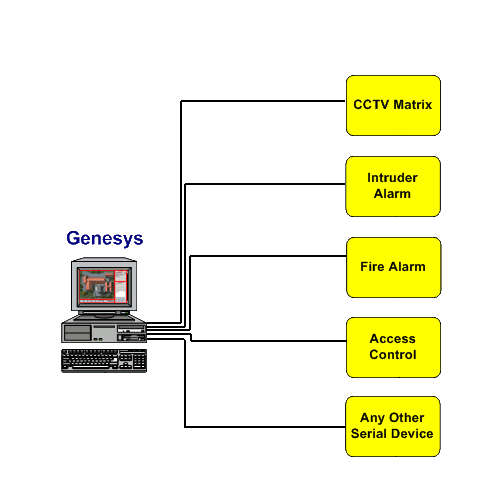 Уровень сигнала, dB
Точка участка, м
1. Установка оборудования СПС СТРАТУМ
2. Калибровка системы с шагом 1,1 метр
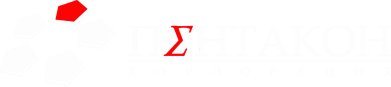 СПС
Принципы построения и работы системы
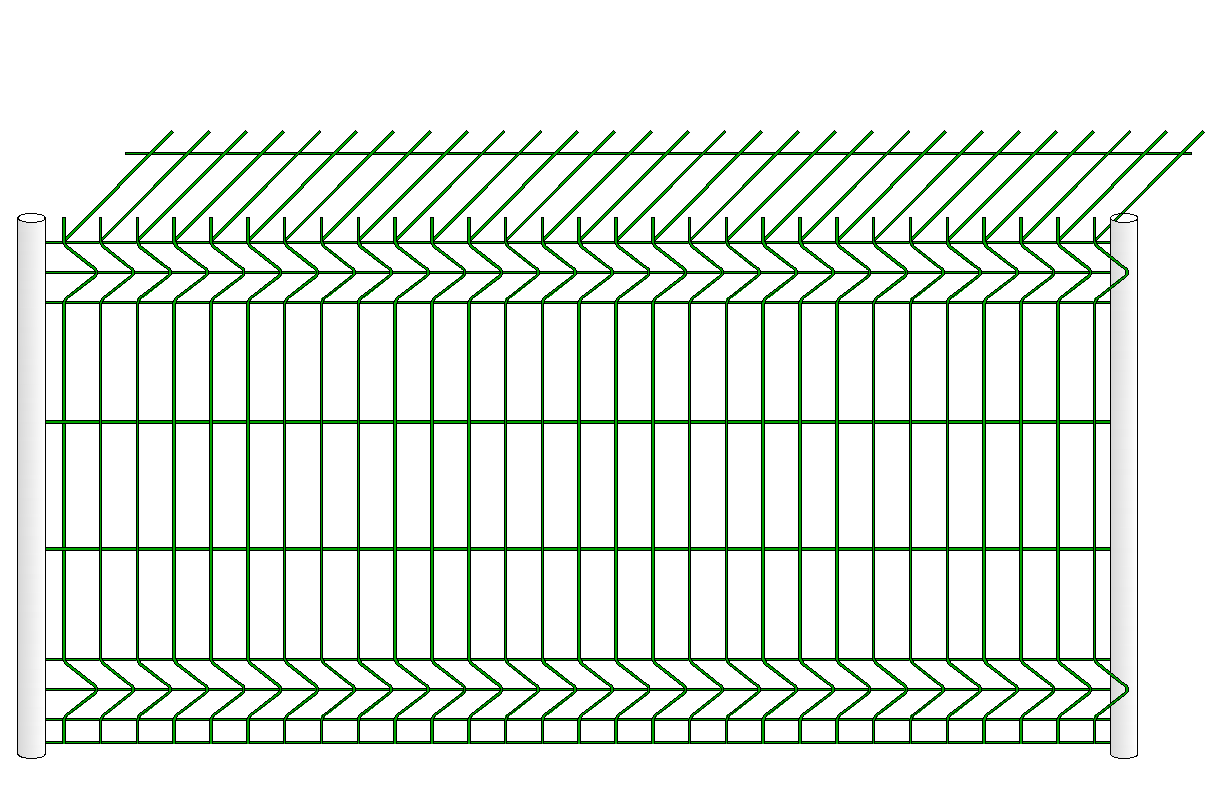 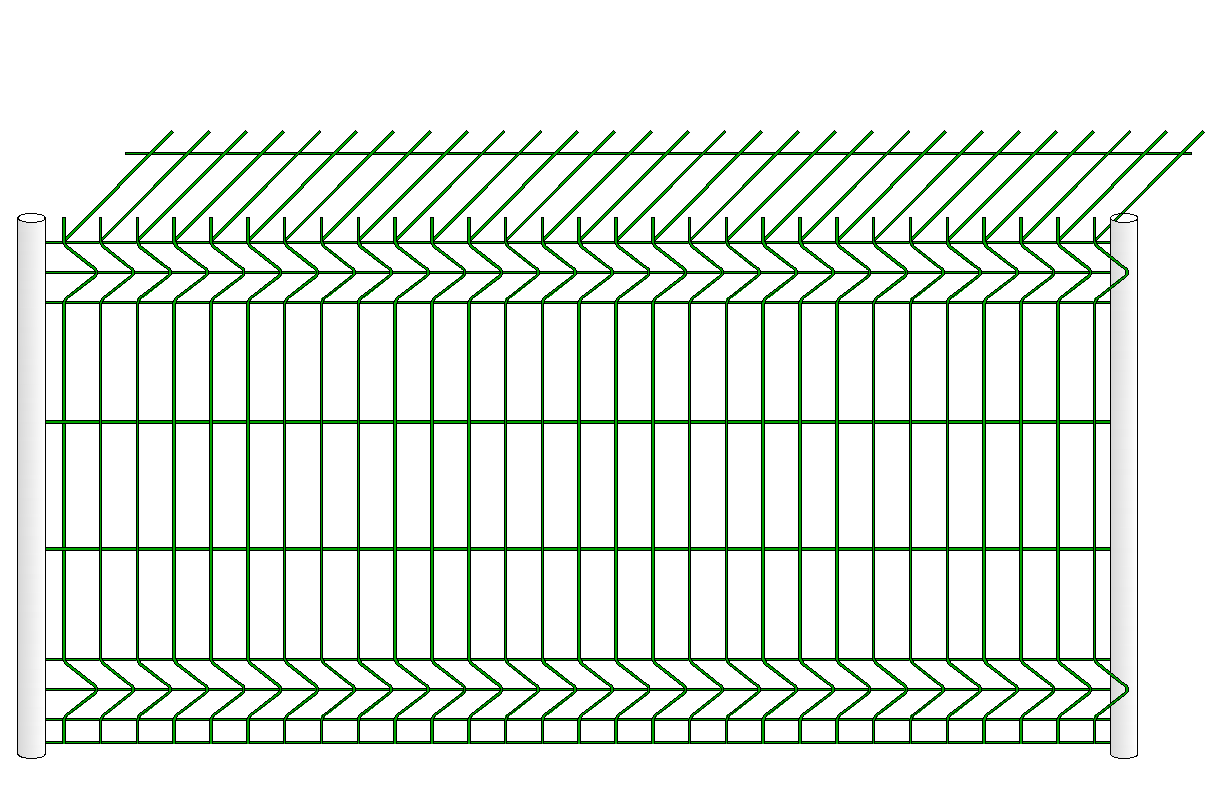 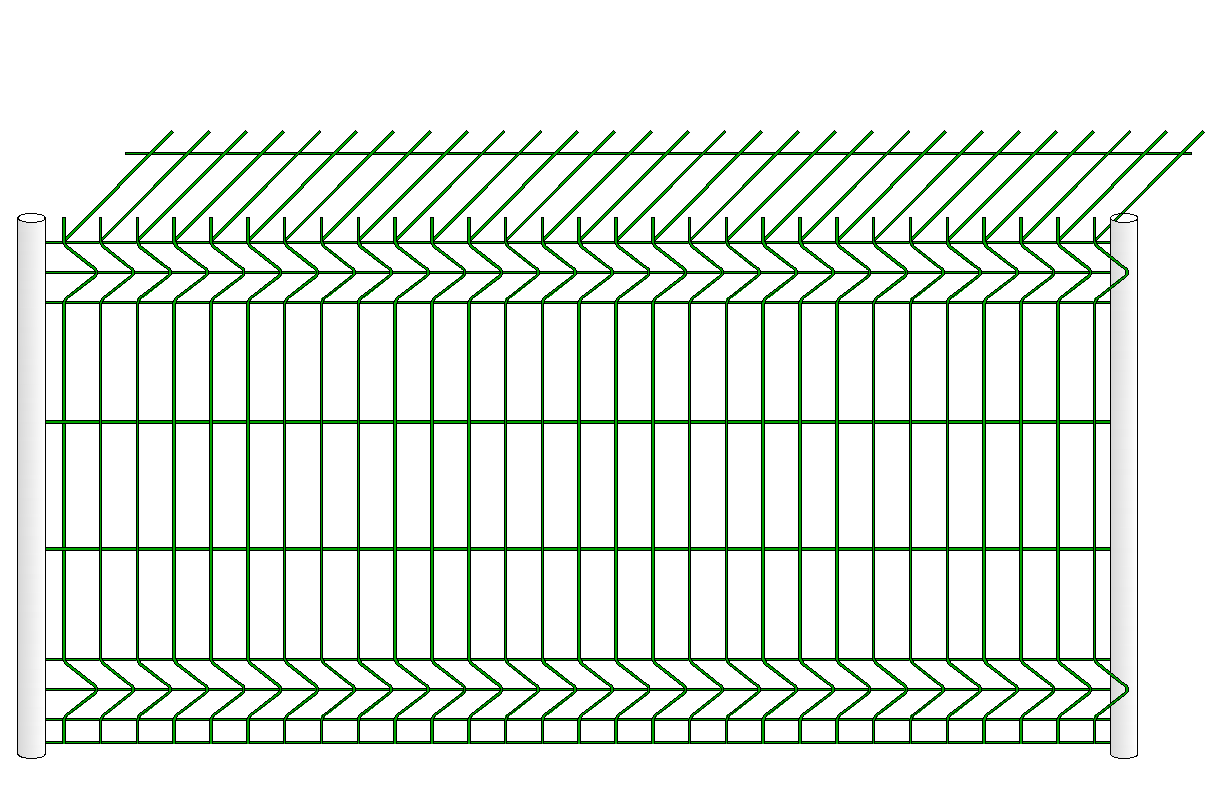 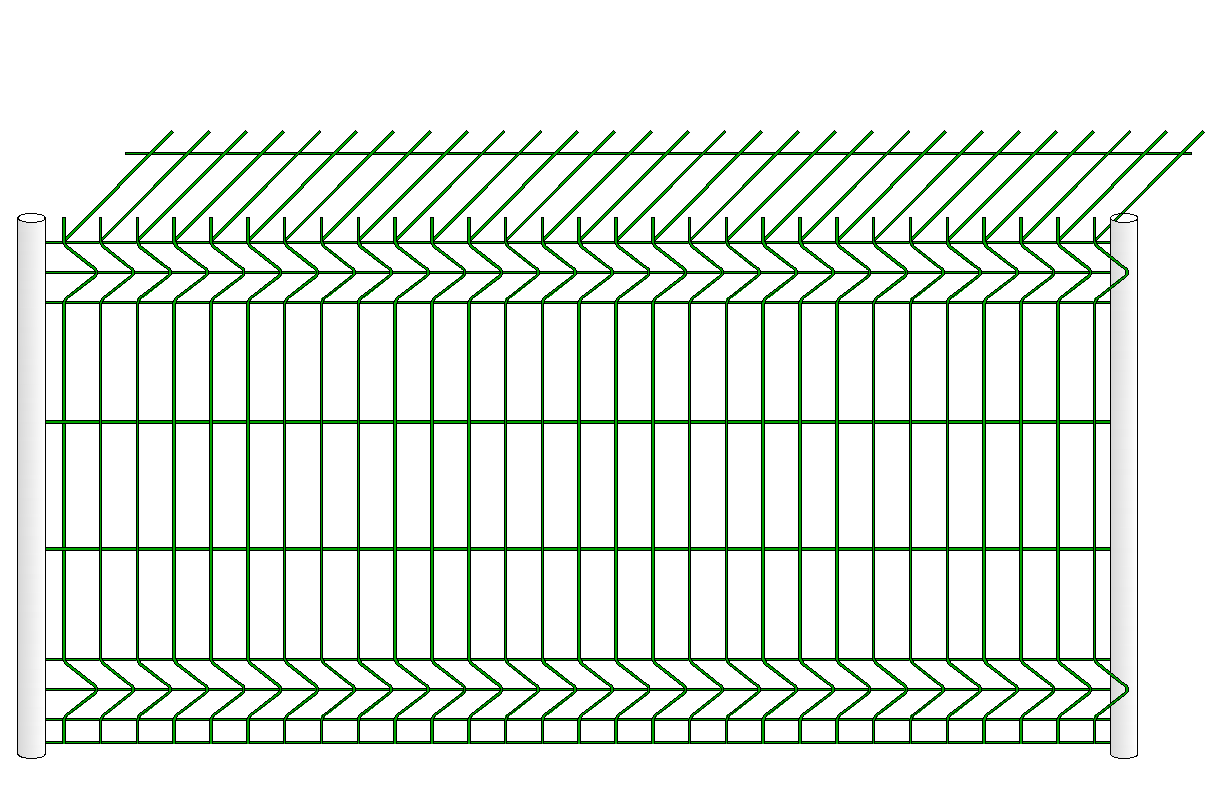 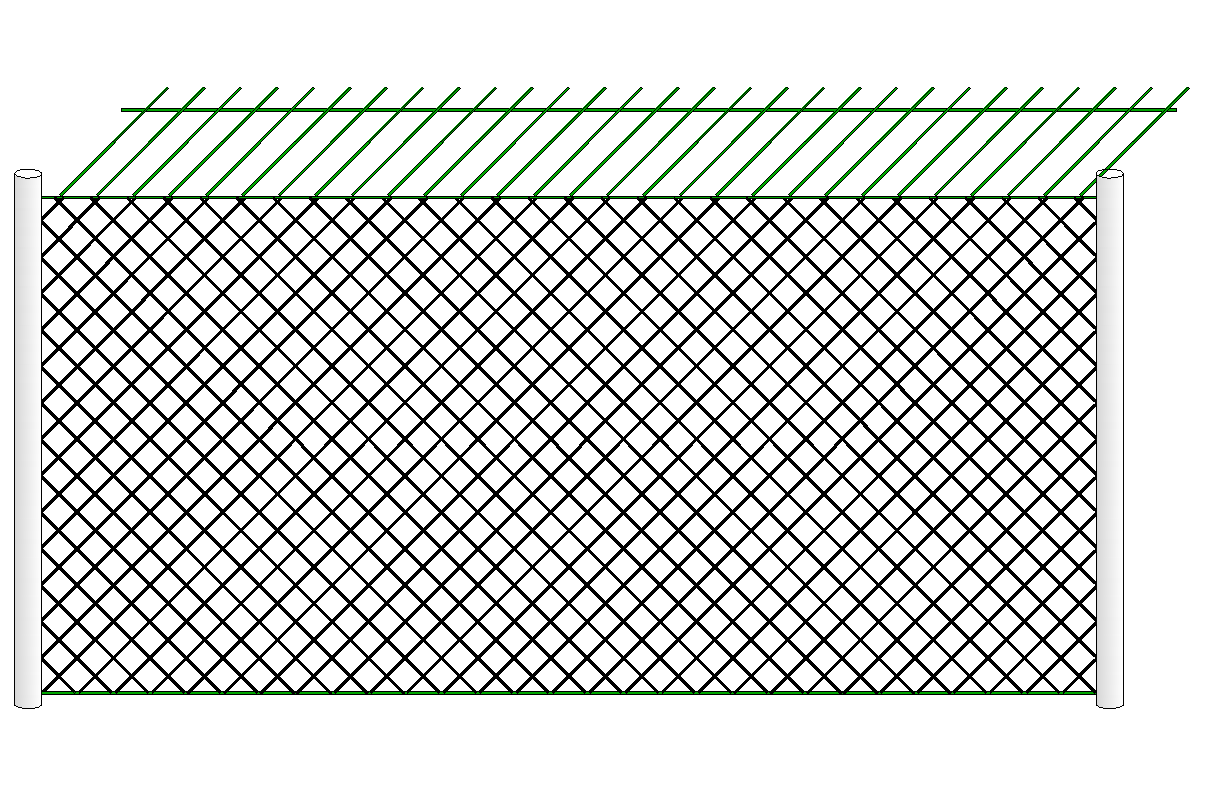 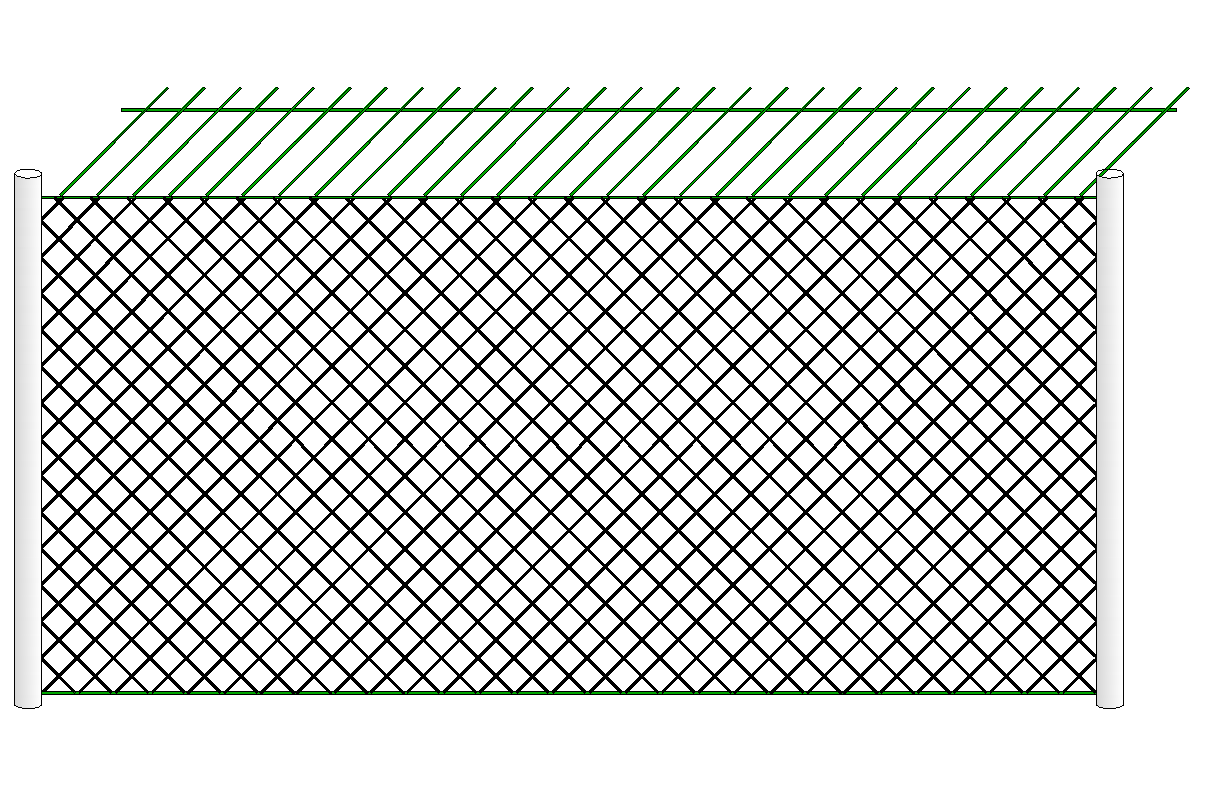 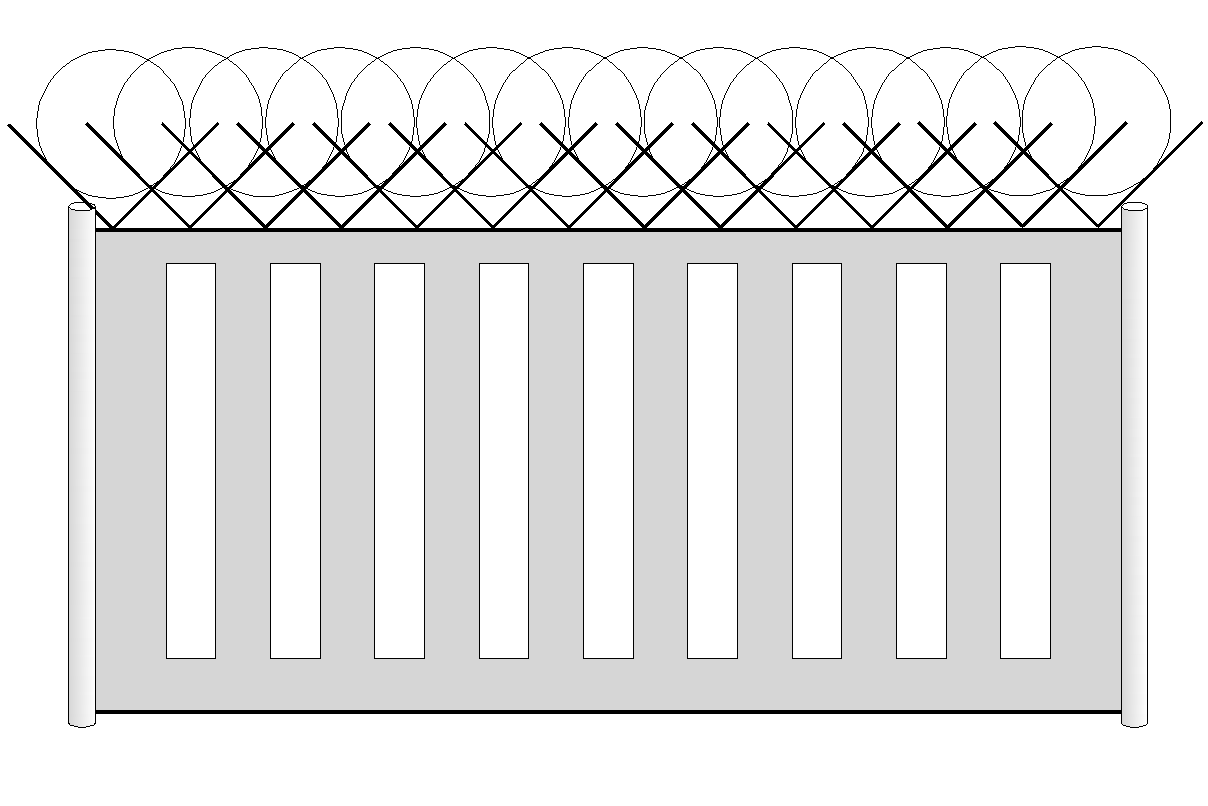 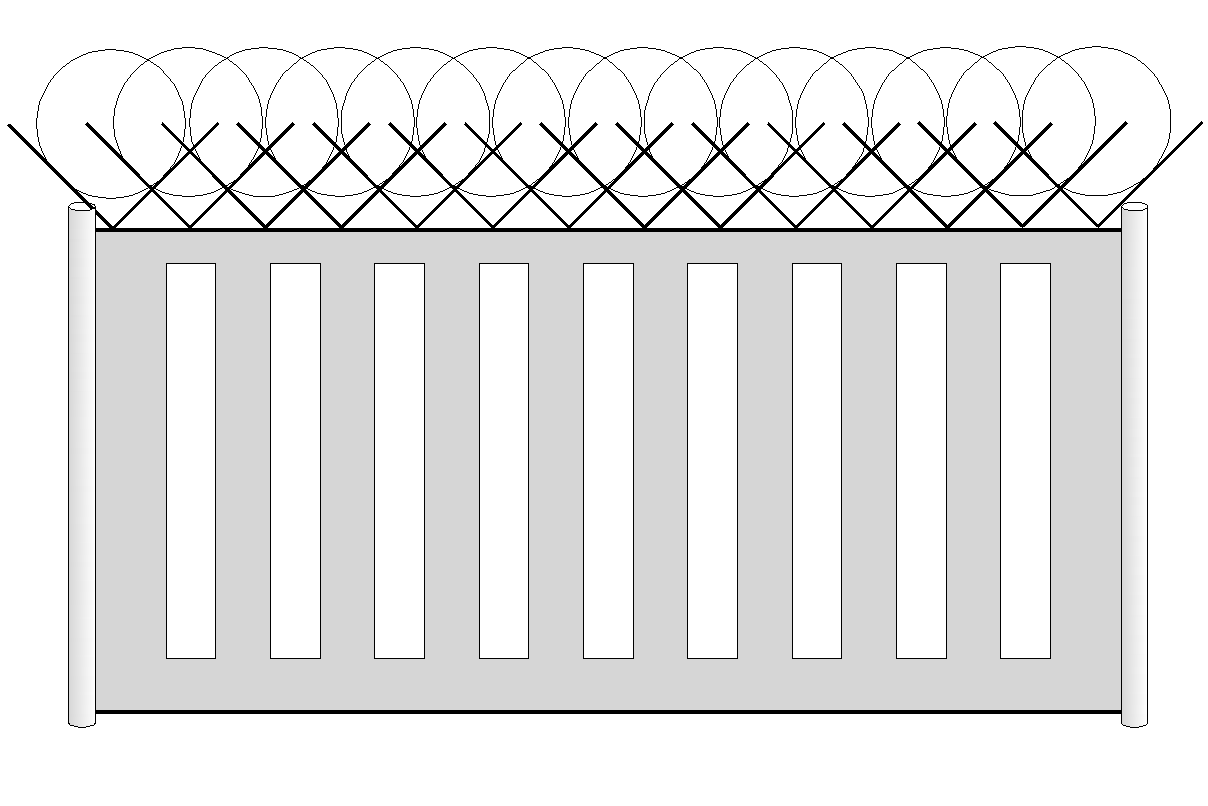 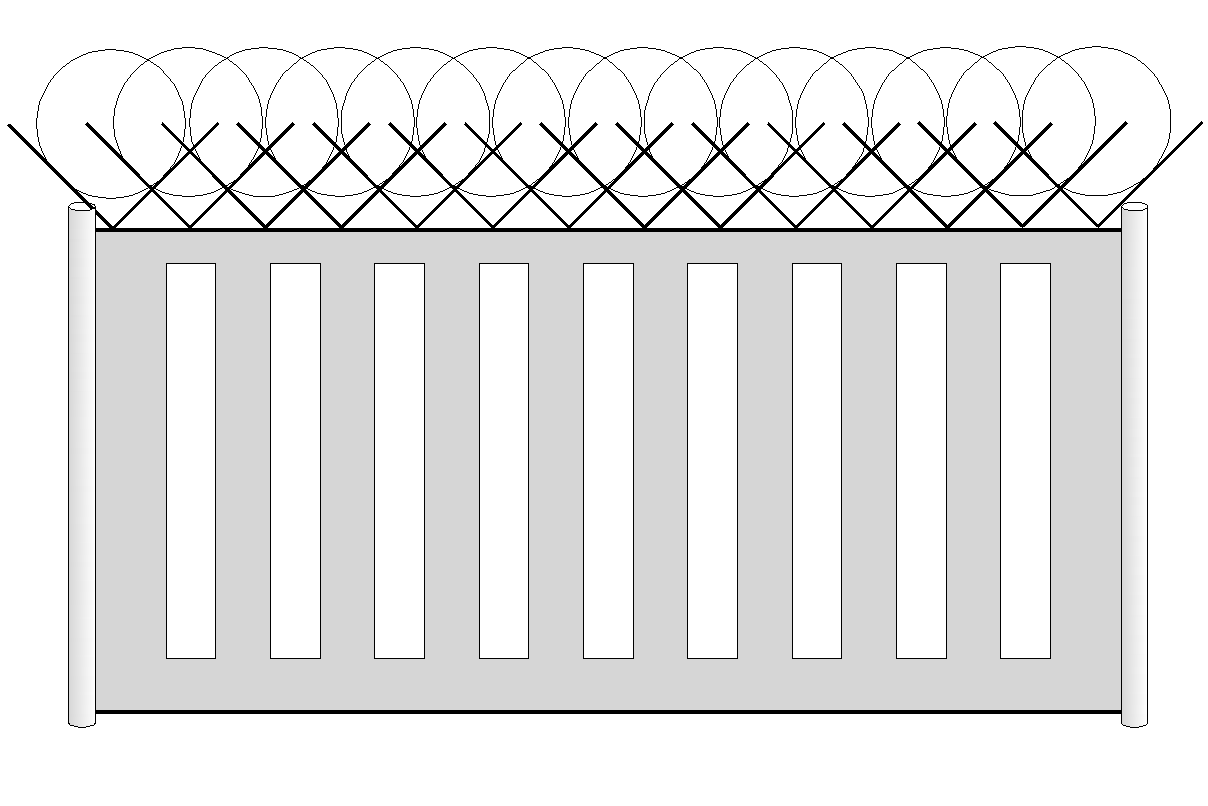 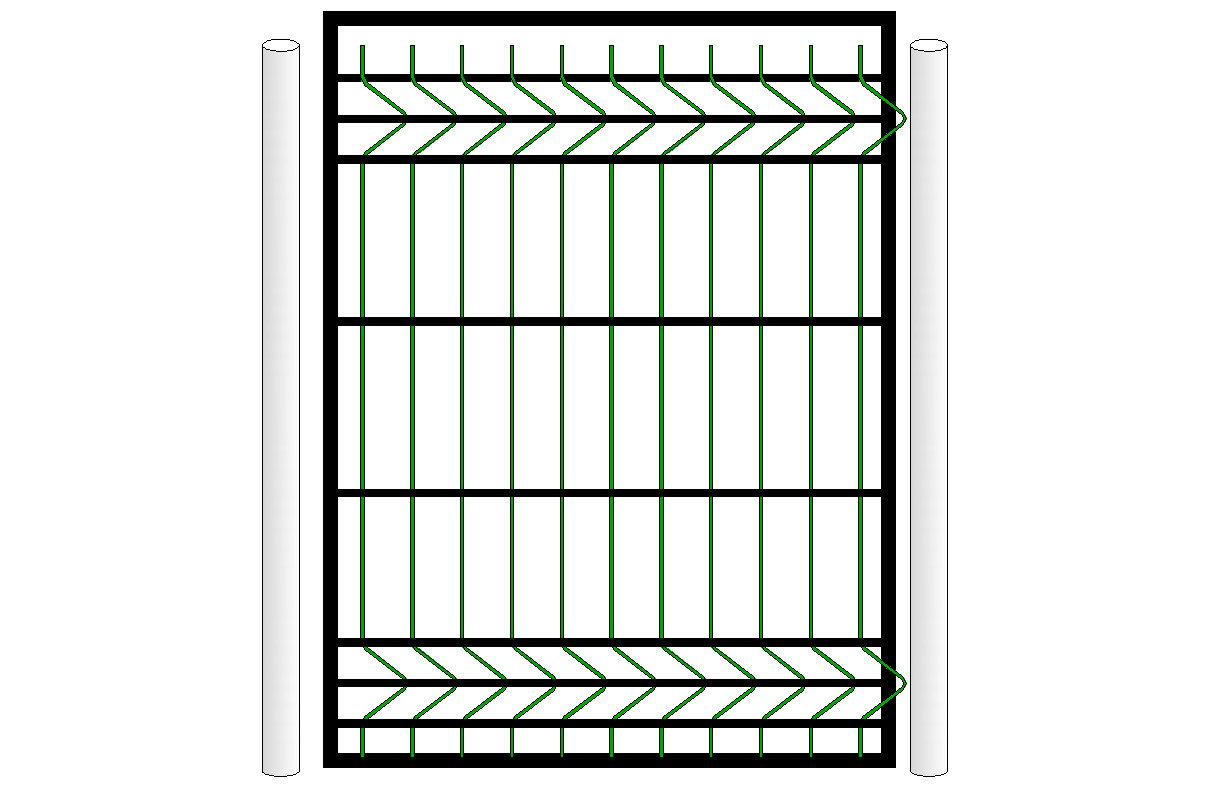 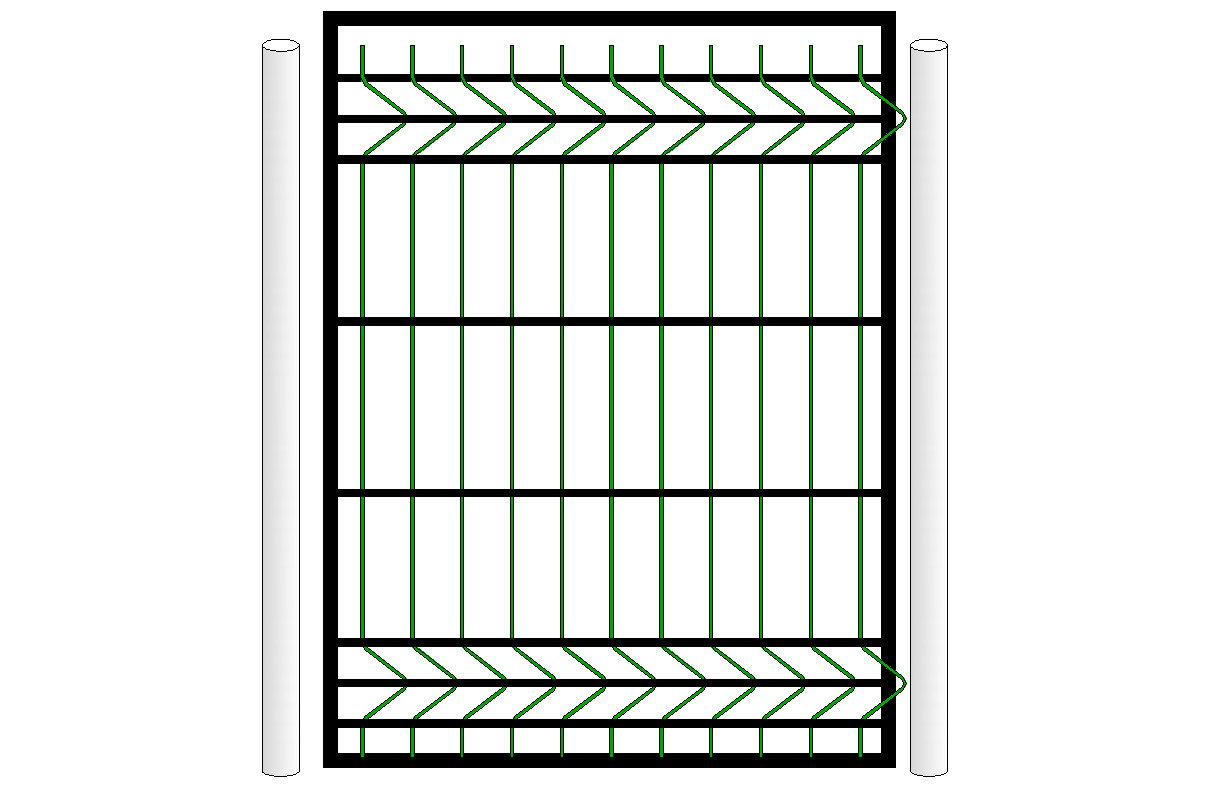 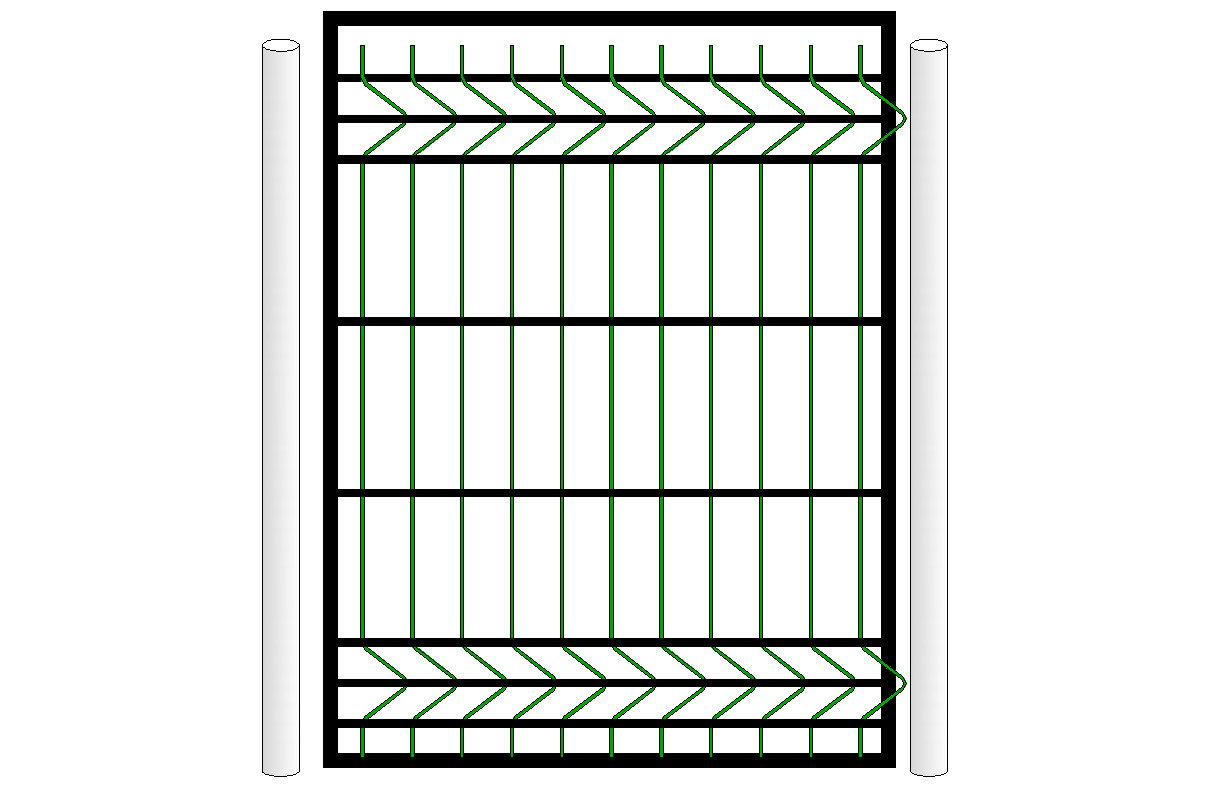 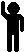 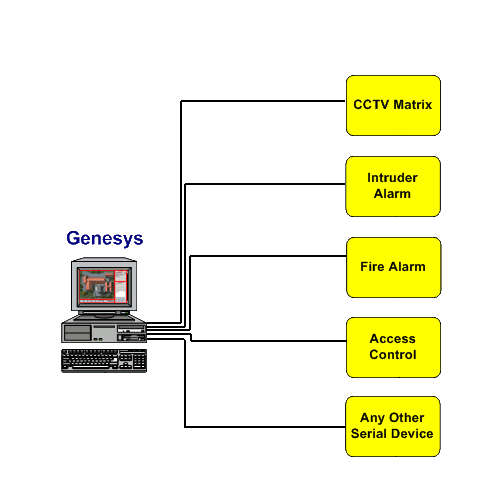 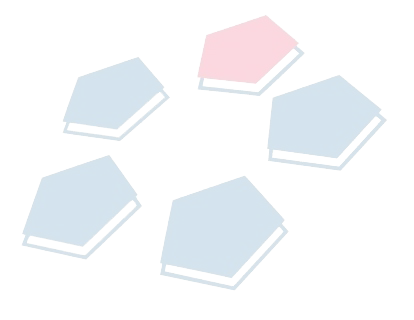 Уровень сигнала, dB
3. Получение профиля чувствительности
4. Задание уровня срабатывания
Точка участка, м
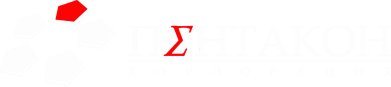 СПС
Принципы построения и работы системы
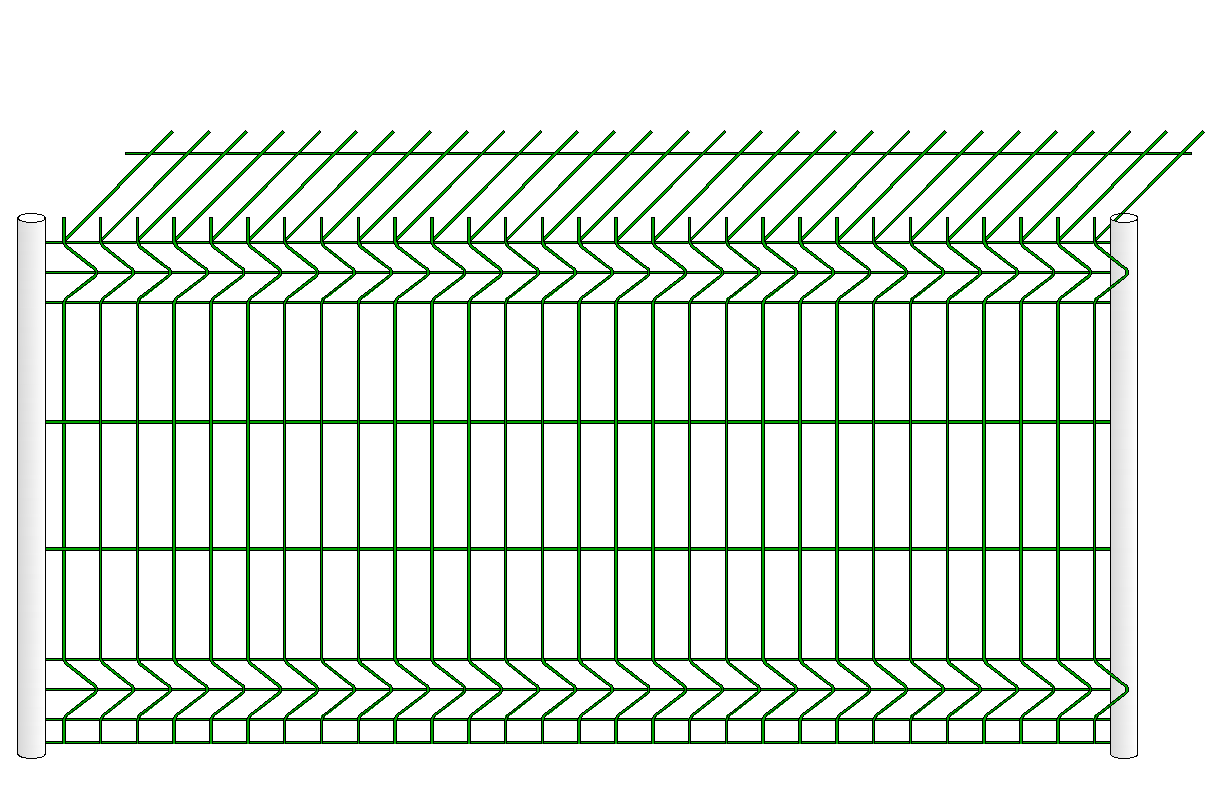 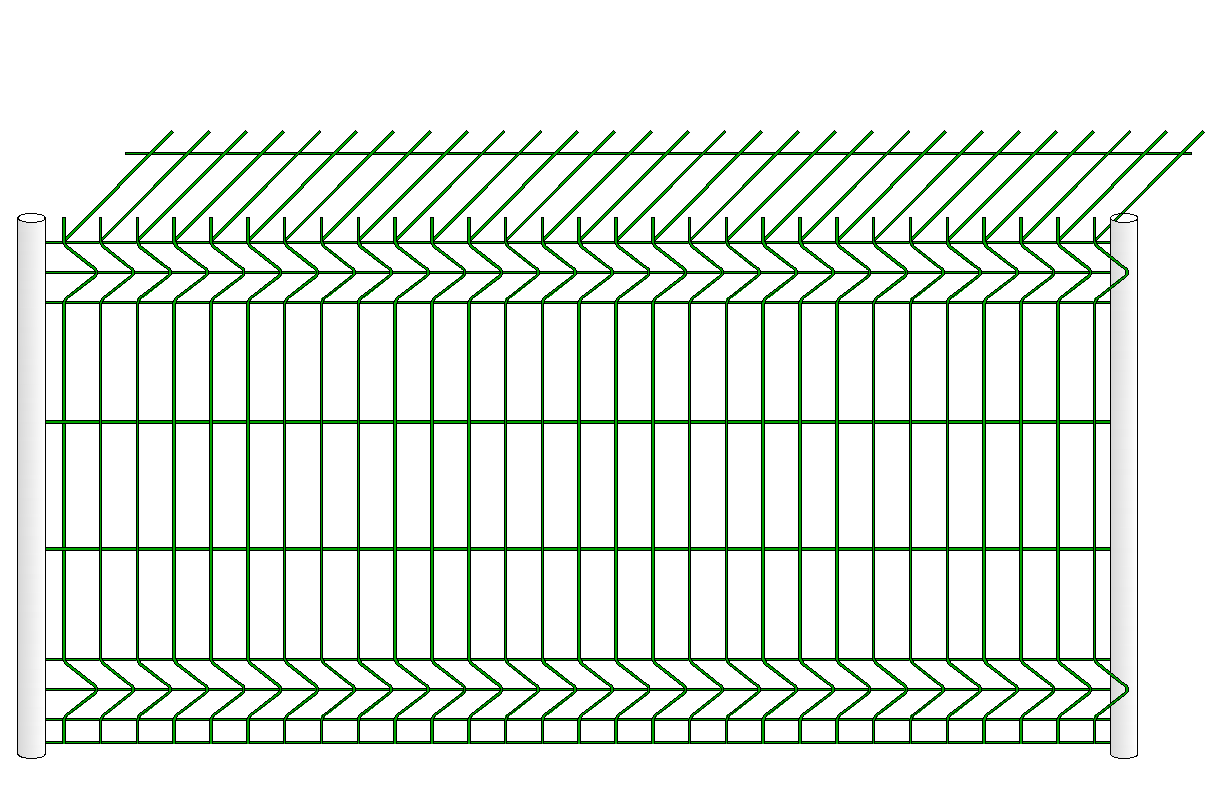 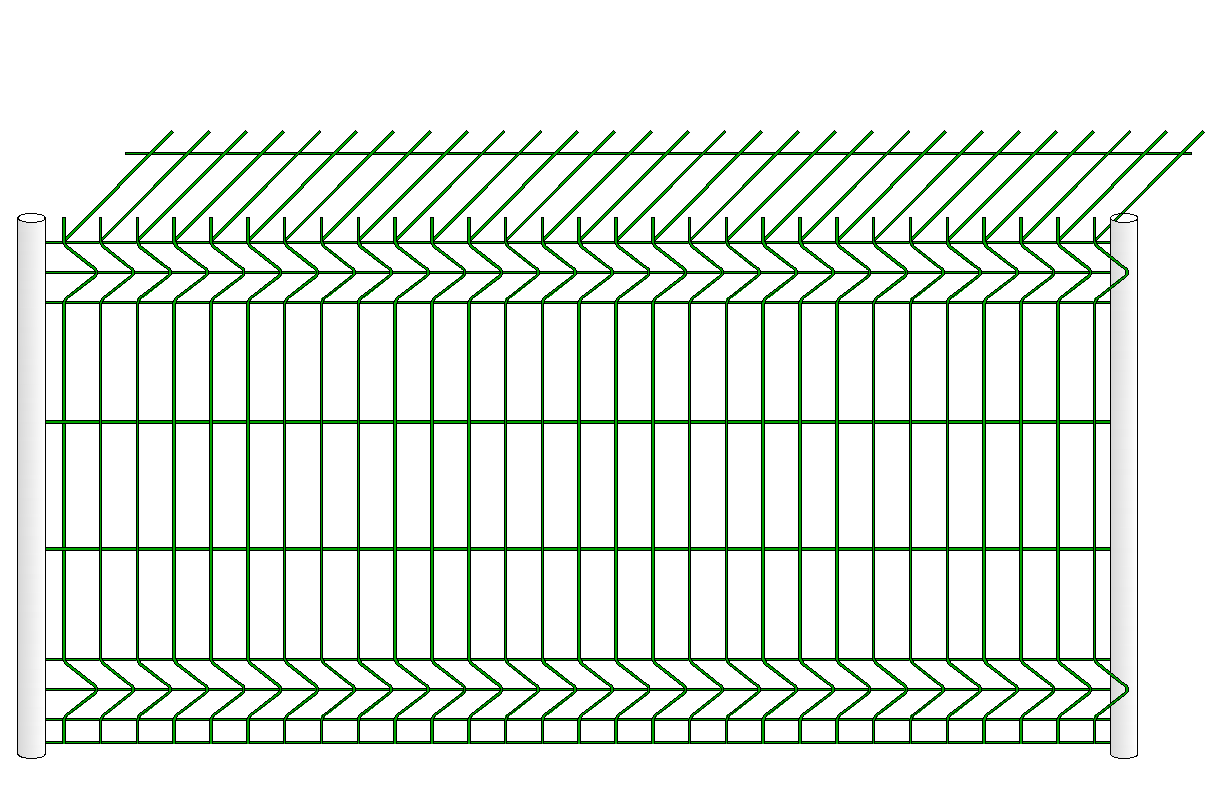 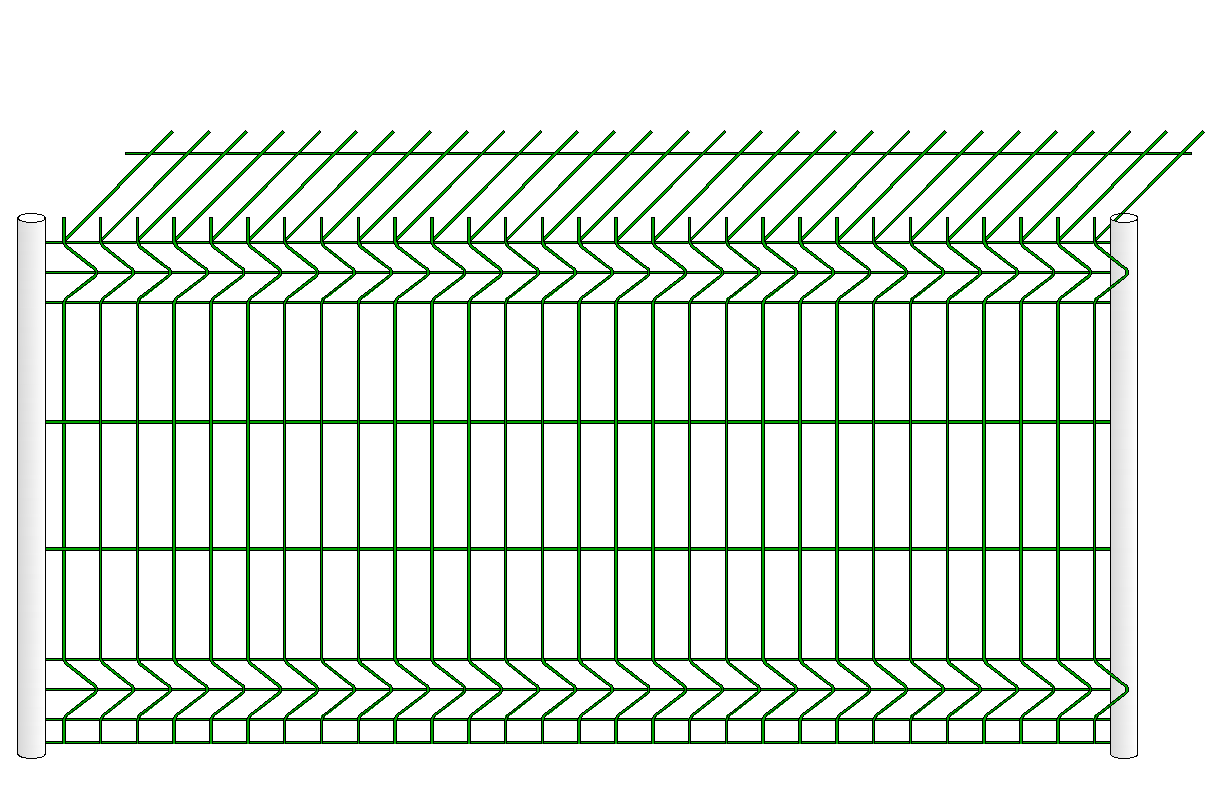 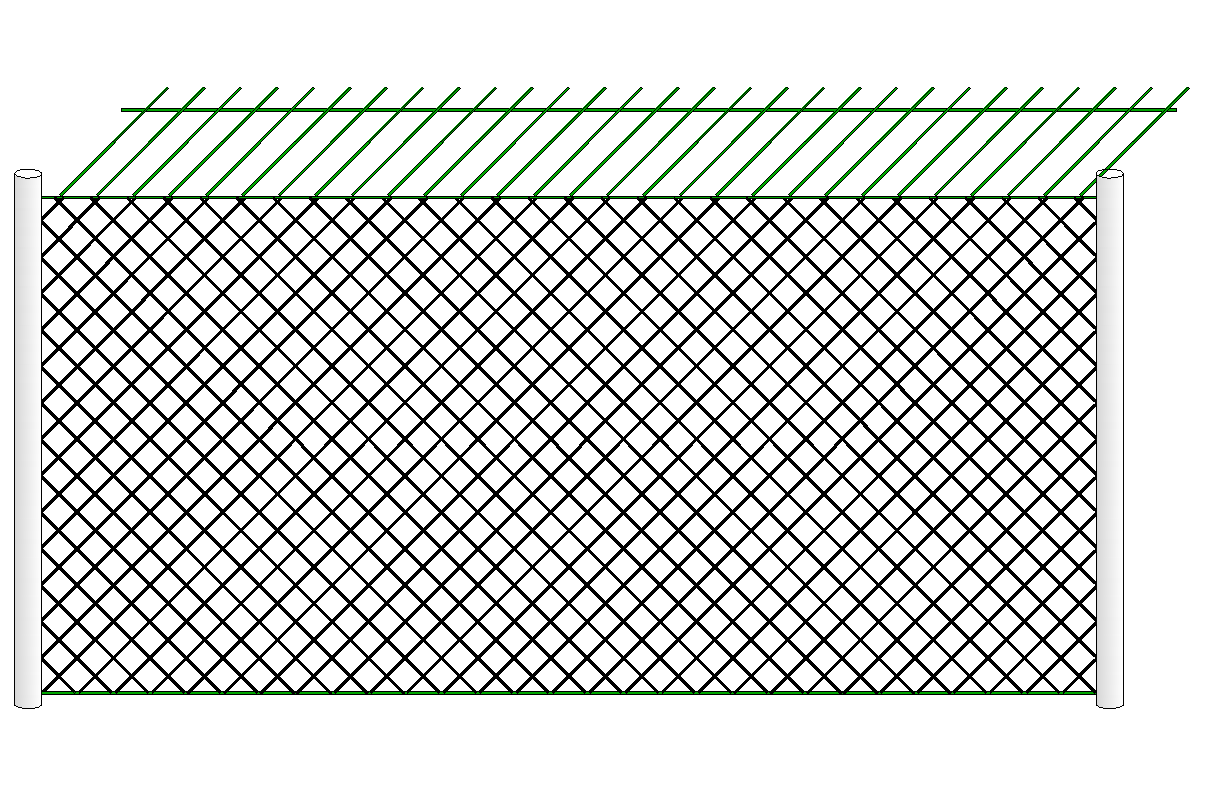 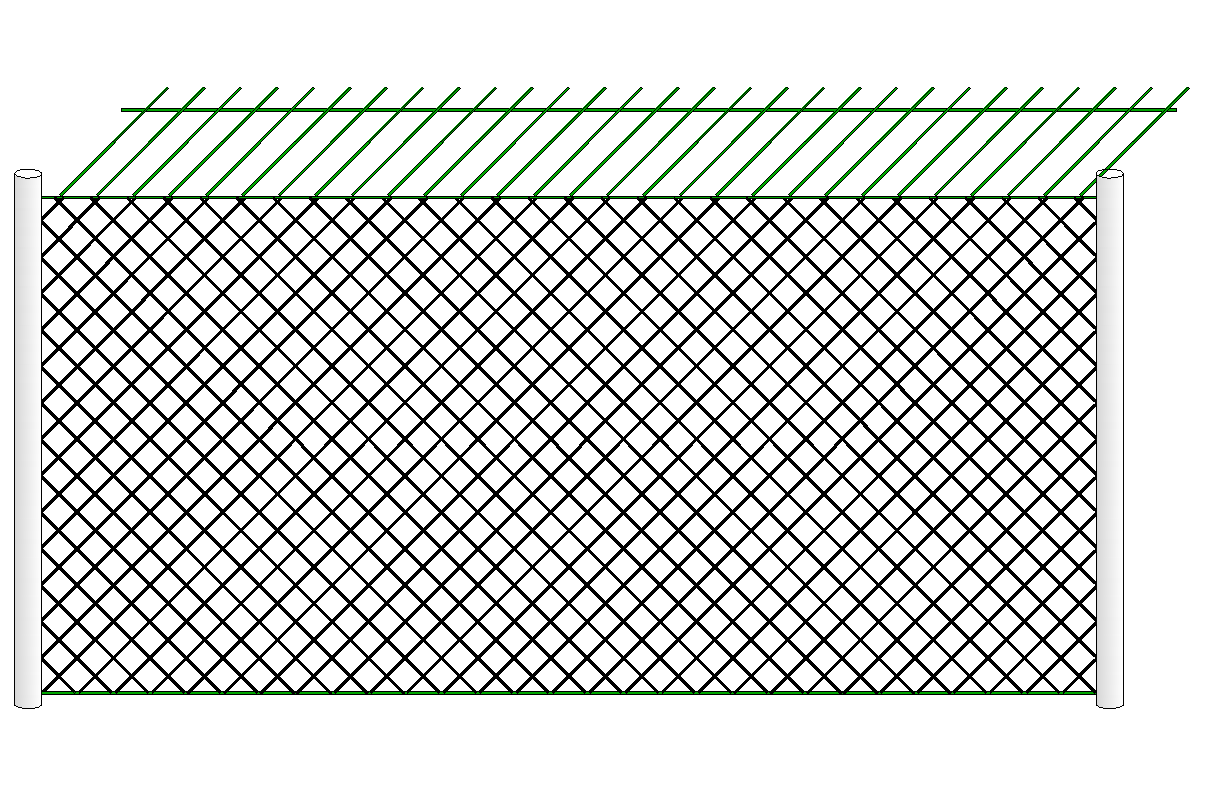 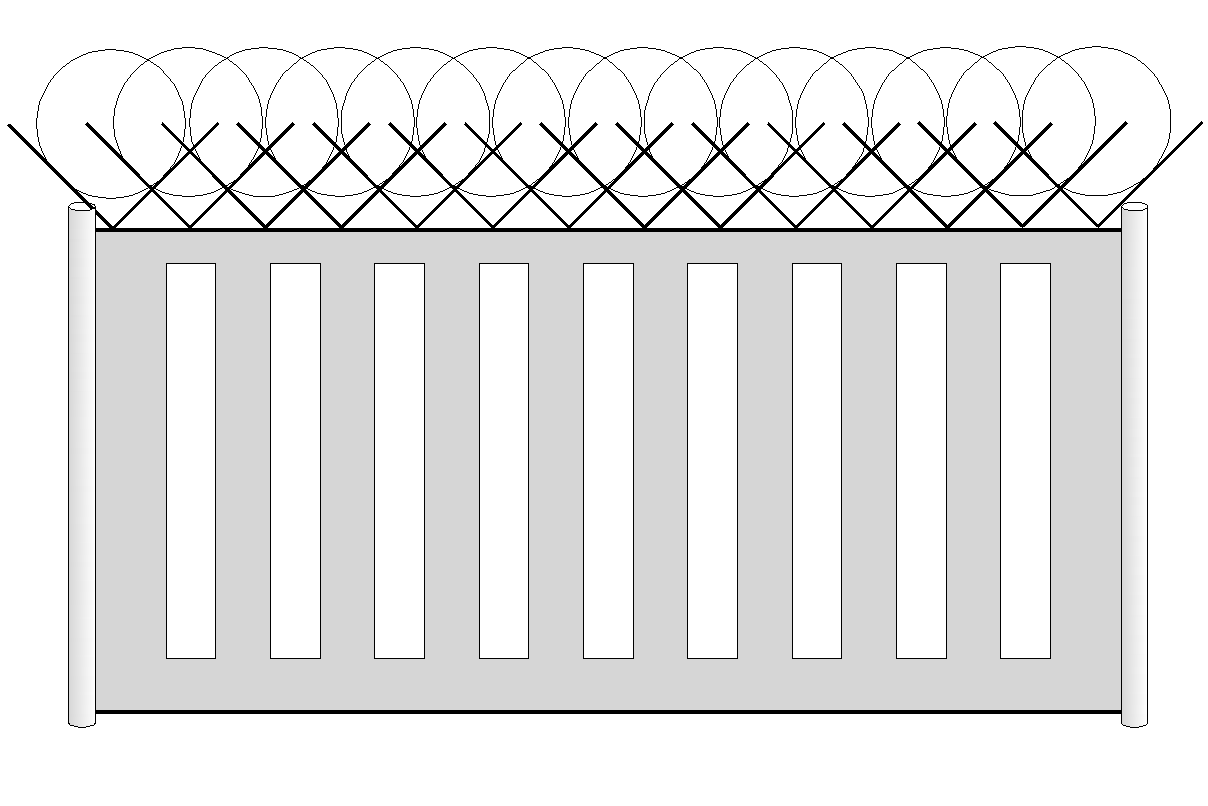 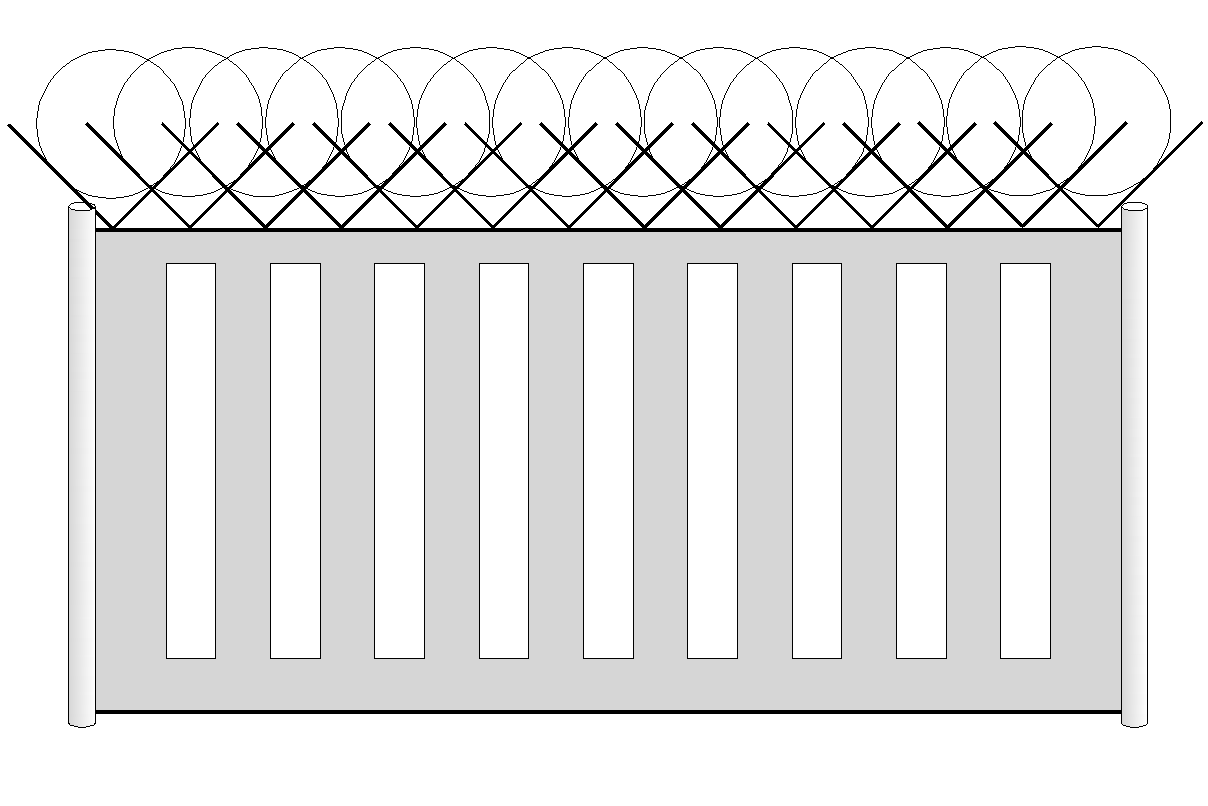 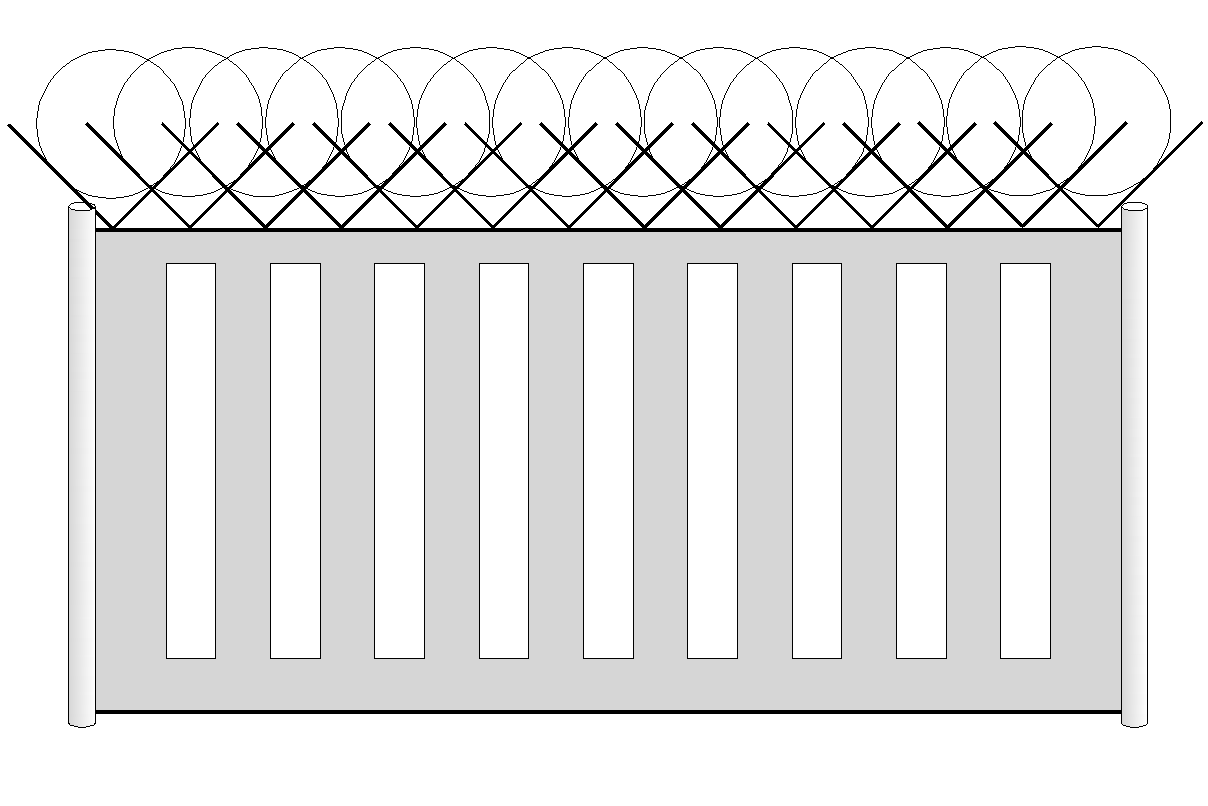 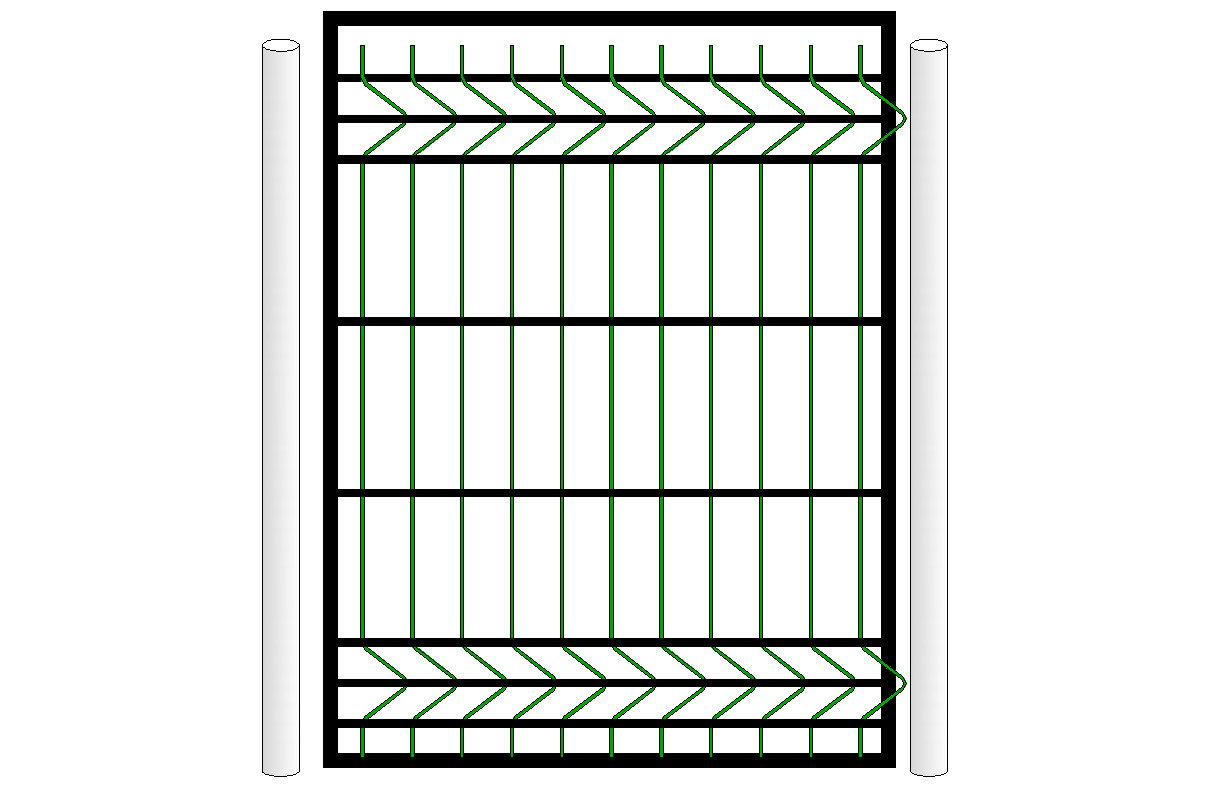 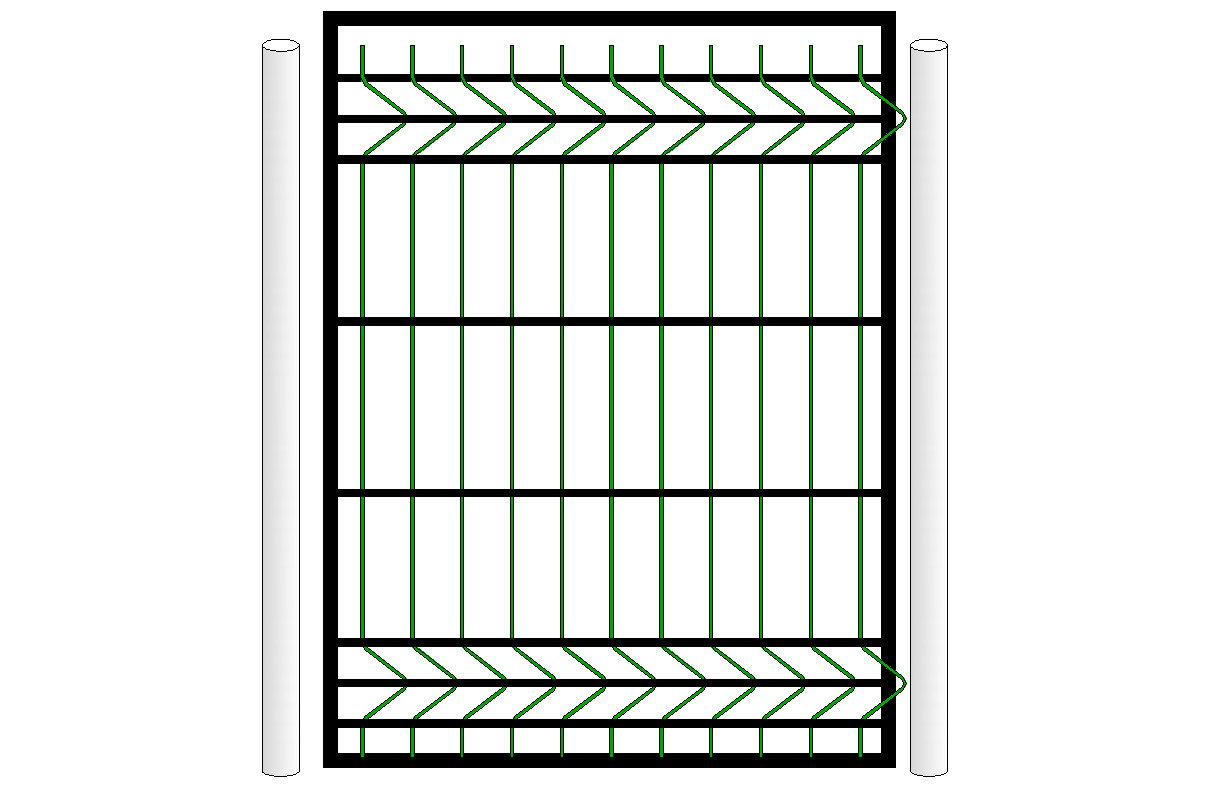 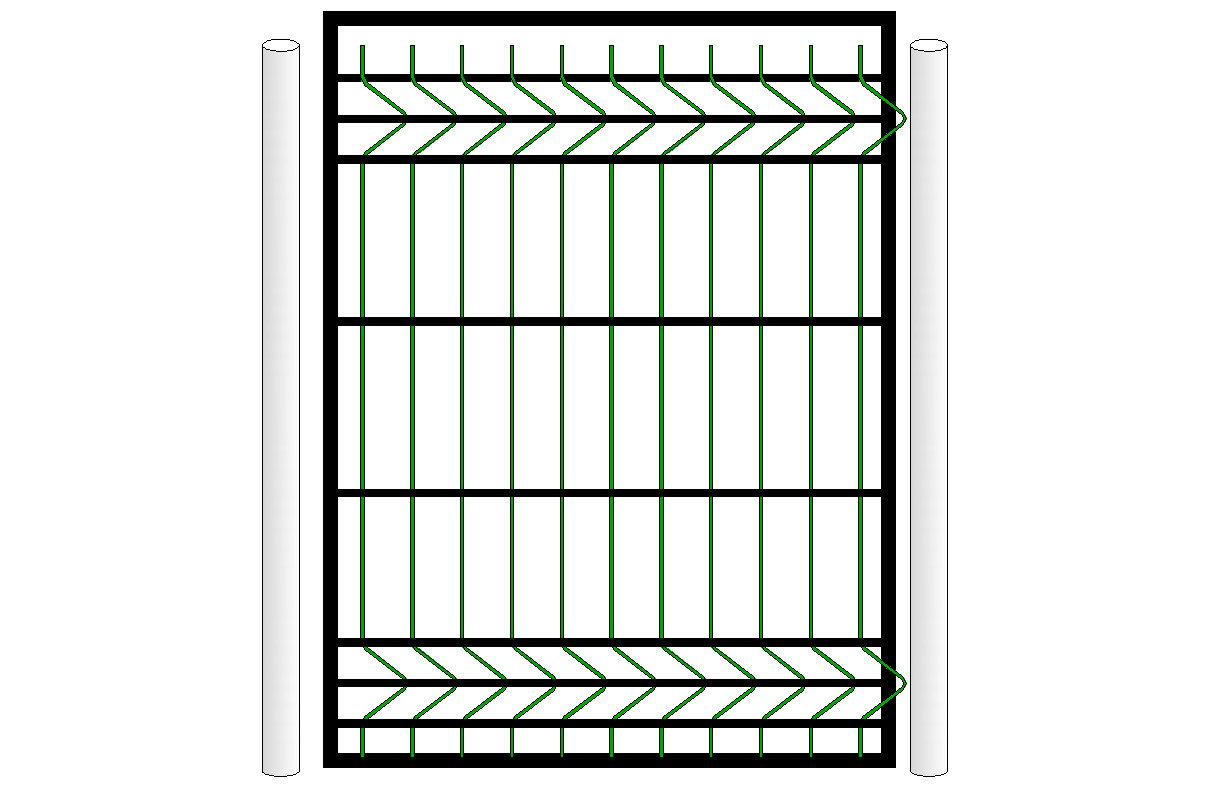 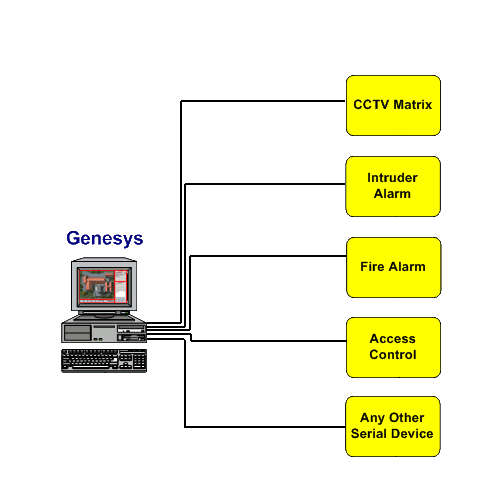 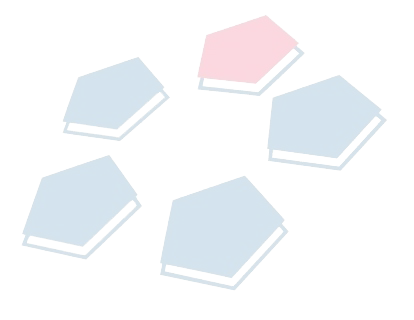 Уровень сигнала, dB
Точка участка, м
5. Программная корректировка уровня срабатывания в районе калитки и ворот
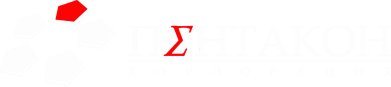 СПС
Вероятность ошибок в работе СПС
Главными показателями в работе СПС являются минимальные значения вероятности ошибок ложного срабатывания и пропуска цели.
Единый для всего рубежа уровень чувствительности
Уровень сигнала, dB
Точка участка, м
Ложные срабатывания
Тревога
Ложные срабатывания обусловлены свойствами ограждения (тип, качество монтажа, локальные природные помехи.
Персонал или перестаёт реагировать на тревогу, или снижает уровень чувствительности.
И то, и другое приводит к пропуску цели.
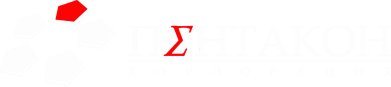 СПС
Вероятность ошибок в работе СПС
Единый для всего рубежа уровень чувствительности
Уровень сигнала, dB
Точка участка, м
Нет ложных срабатываний
Пропуск цели
Пропуск цели обусловлен установкой слишком низкого уровня чувствительности. 
Вероятность возникновения ошибок в СПС возрастает с увеличением длины зоны охраны и длины периметра, и обусловлена невозможностью задать индивидуальный для каждого метра периметра уровень чувствительности.
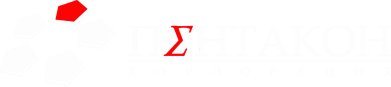 СПС
Вероятность ошибок в работе СПС
Индивидуальный уровень чувствительности
Уровень сигнала, dB
Точка участка, м
Нет ложных срабатываний
Тревога на вторжение
Наиболее эффективная методика уменьшения вероятности ошибок состоит в том, чтобы настраивать чувствительность кабеля-сенсора с точностью до размера одного элемента (секции) ограждения, то есть с точностью 1-3 м. Это обеспечивает Блок Обработки (БО) системы Стратум. БО анализирует характер вибраций, что позволяет отличить сигнал, вызванный преодолением преграды, от сигналов, вызванных интегральными воздействиями (ветер, осадки, проходящий транспорт, ЭМИ).
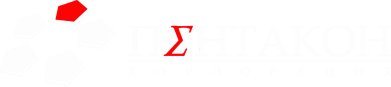 Оценка стоимости системы: стартовых вложений, монтажа, эксплуатации
СПС
1. Стоимость смонтированной системы «под ключ» ниже, чем у конкурентов в 1.5 и более раз.
2. Затраты на эксплуатацию и обслуживание системы СТРАТУМ меньше, чем у аналогов.
3. В силу меньшего числа компонентов система СТРАТУМ имеет меньшую вероятность отказов.
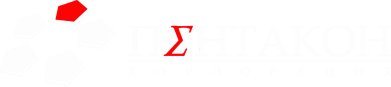 Оценка стоимости системы: стартовых вложений, монтажа, эксплуатации
СПС
D 14/1
Сравнение систем СТРАТУМ и T-REX
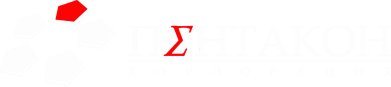 Примеры монтажа системы на ограждении
СПС
D 11
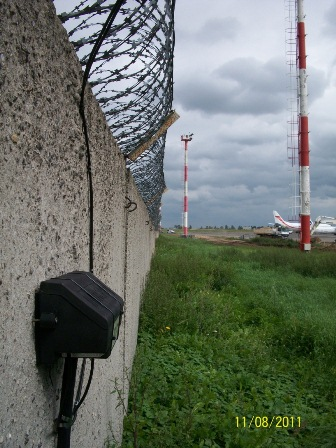 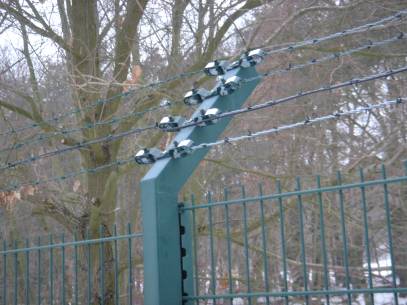 Ж/б + Егоза

ССЦП
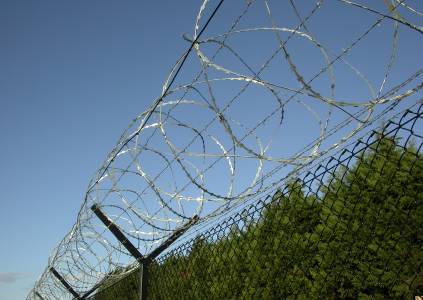 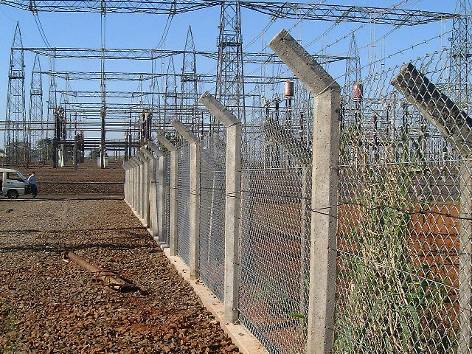 3. Рабица + Егоза

4. Рабица
СПС Стратум монтируется на любые комбинации из этих типов ограждений
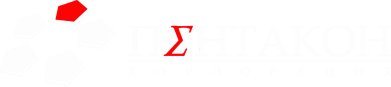 СПС
Преимущества СПС СТРАТУМ по сравнению с другими системами
D 15
Высокая точность локализации места нарушения периметра – 3 метра
Не требуется прокладка коммуникаций вдоль всего периметра
Не требуется подготовка ограждения
Бронированный кабель для монтажа по АКЛ


Возможность программного задания зон охраны.
Низкая чувствительность к интегральным воздействиям – ветер, дождь и т.д.
Возможность установки оборудования в условиях любого состояния существующего ограждения
Программная настройка чувствительности каждого метра ЧЭ, благодаря чему  существенно снижается вероятность ложных срабатываний
Возможность исключать отдельные участки периметра от мониторинга (ворота, калитки, проезды и т д.) на программном уровне
Возможность подключать дополнительное периметральное оборудование – датчики и реле.
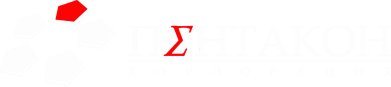 Камеры видеонаблюдения сверхвысокой чувствительности Hitachi
СТН
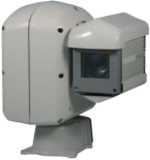 Модель H 268, IP65       
16х zoom, 640x480
Для всех камер: 

360° – вращение по горизонтали,
± 90° – вращение по вертикали.
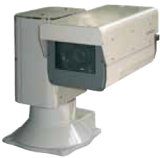 Модель HC 278, IP65 640x480        
30x zoom, видеонаблюдение до 3 км 
в ночное время без подсветки
Модель HC 278-H6, IP66
50x zoom, 640x480
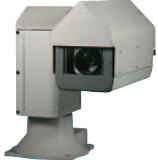 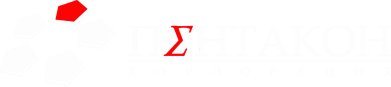 Камеры видеонаблюдения сверхвысокой чувствительности Hitachi HC 278
СТН
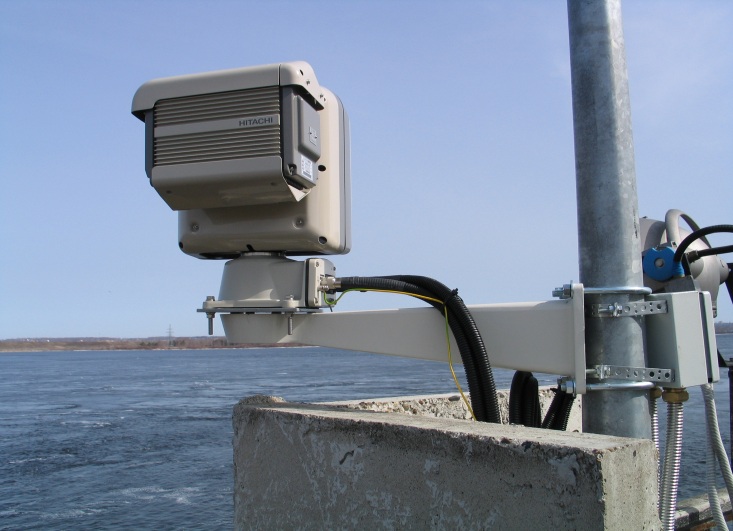 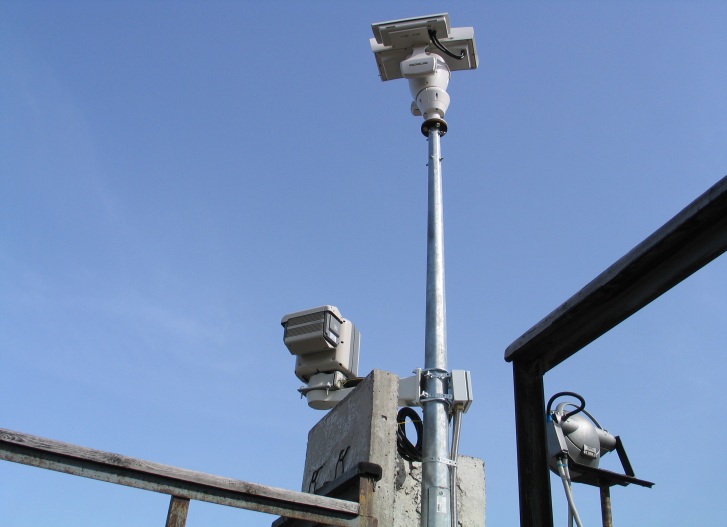 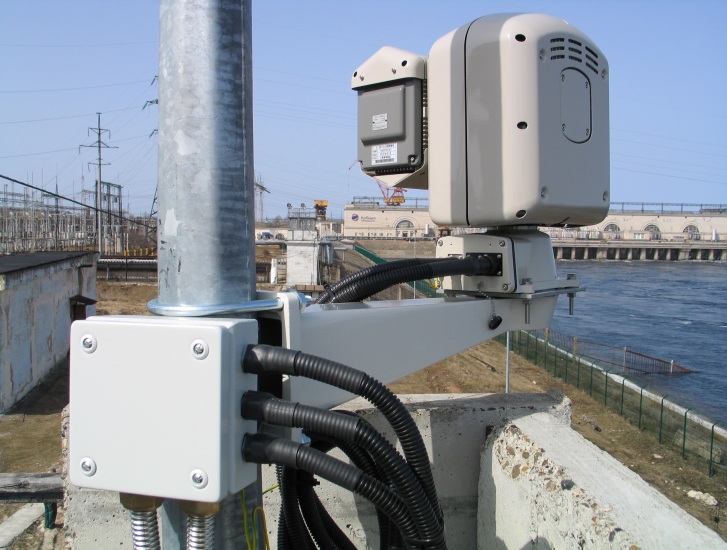 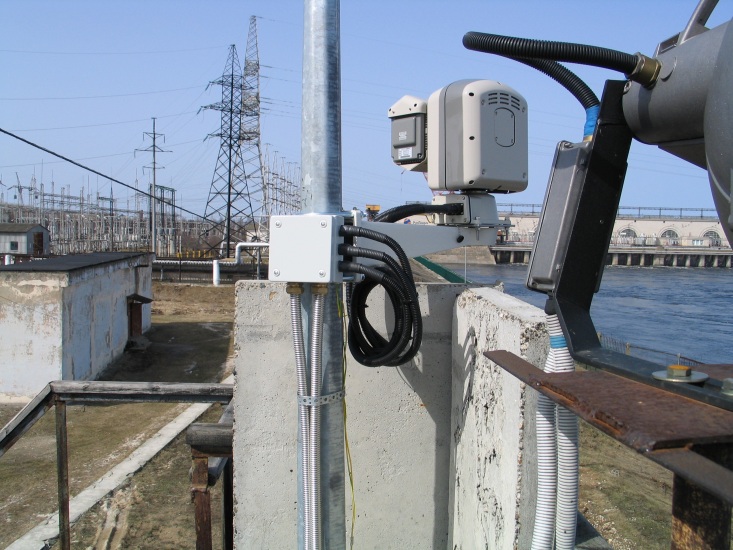 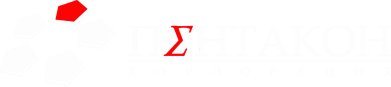 Камеры видеонаблюдения сверхвысокой чувствительности
СТН
Использование ПЗС матрицы с фотоэлектронным умножителем в камере с технологией Starlight EYE даже при лунном свете позволяет получать цветное изображение объекта, как будто съемка происходит днём.
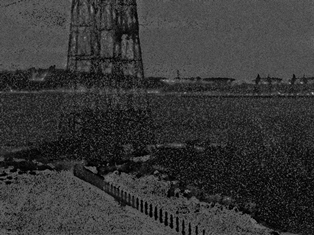 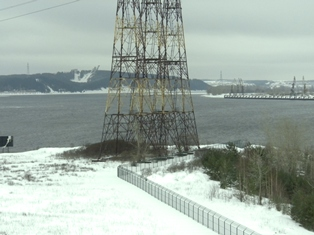 Чувствительность камер ВЧ выше обычных в 5000 раз.
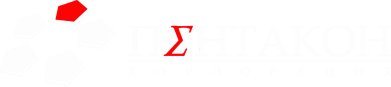 Камеры видеонаблюдения сверхвысокой чувствительности
СТН
Примеры изображений: ночь
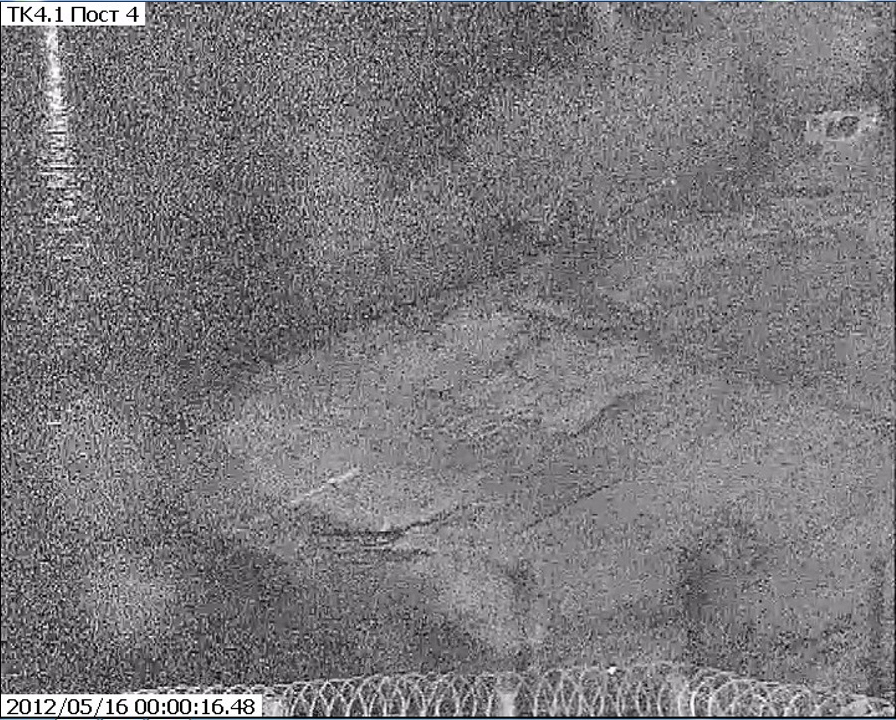 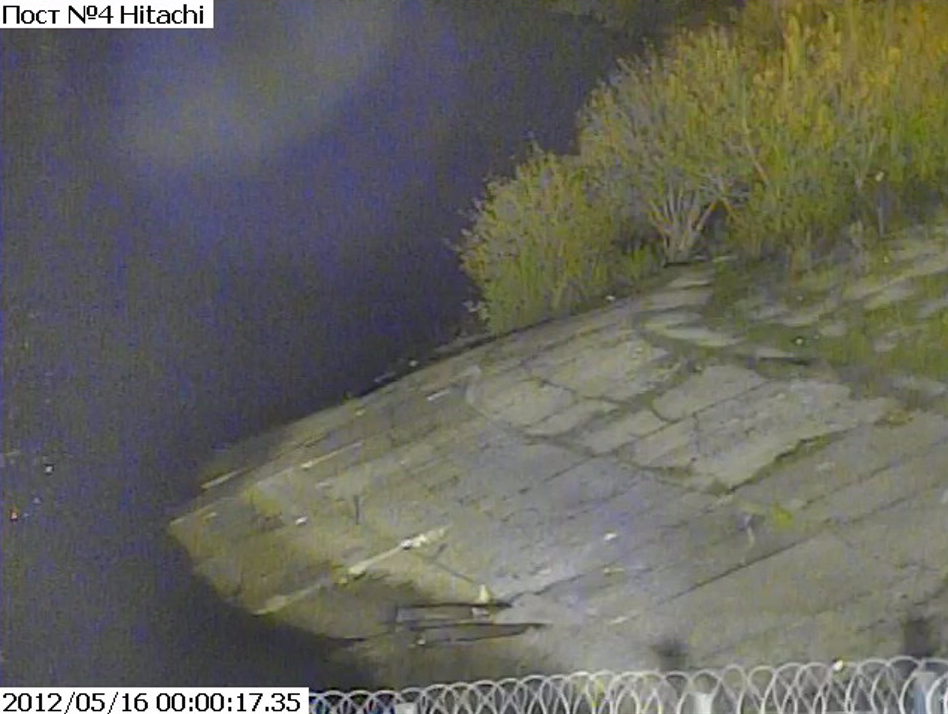 КВЧ Hitachi
Обычная камера
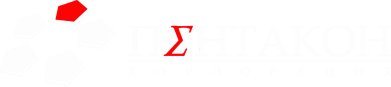 Камеры видеонаблюдения сверхвысокой чувствительности
СТН
Примеры изображений: туман
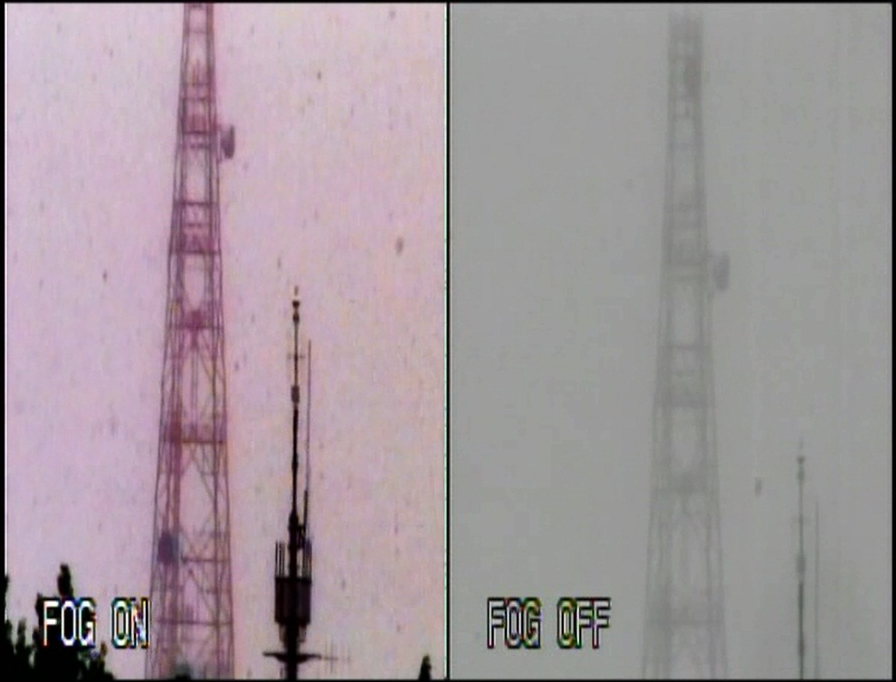 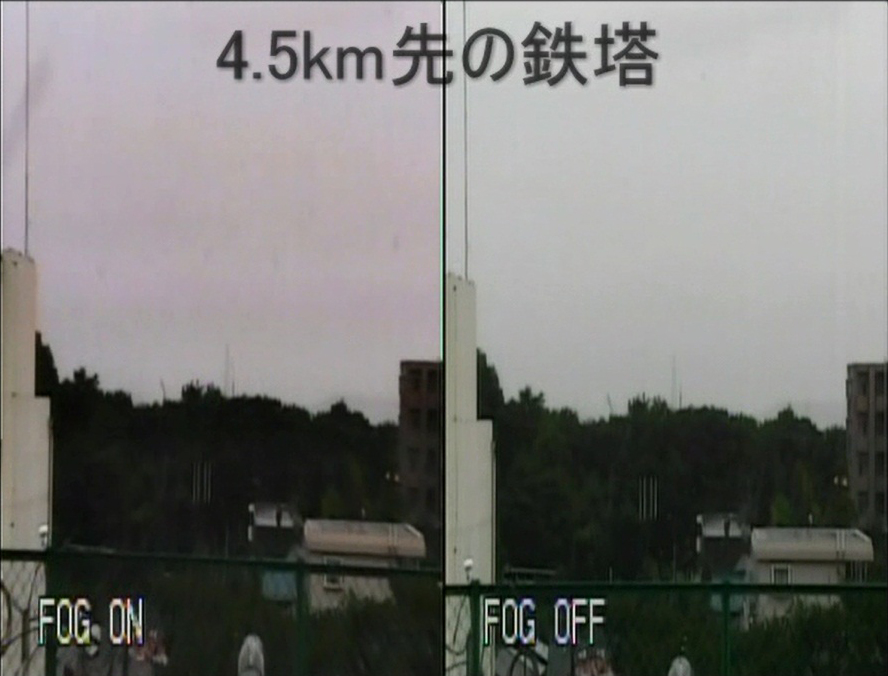 Дистанция 4,5 км
КВЧ Hitachi. Расстояние до объекта 4,5 километра. Подавитель дымки/тумана включен/выключен.
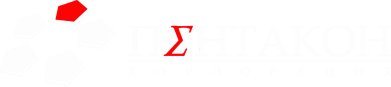 Тепловизоры
СТпН
Человеческие глаза – это детекторы, способные воспринимать видимый свет (видимое излучение). Но глаза видят только узкую часть электромагнитного спектра: ни УФ-излучение, ни ИК-излучение глаза не распознают. Однако любой объект, температура которого выше 0 по Кельвину – испускает излучение в ИК-диапазоне, и чем теплее объект, тем больше ИК-излучения он испускает.


Тепловое излучение свободно проходит через многие затемняющие среды, включая дым, пыль, туман, умеренную листву, высокую траву.


Для детектирования такого излучения служат тепловизоры, способные разглядеть нежелательную активность на максимальных расстояниях и в неблагоприятных условиях, когда обычные CCTV-камеры бессильны.
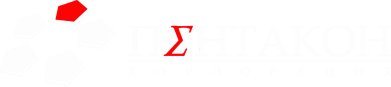 Тепловизоры
СТпН
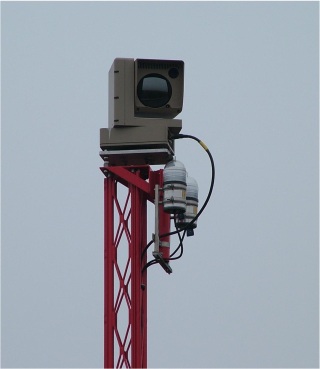 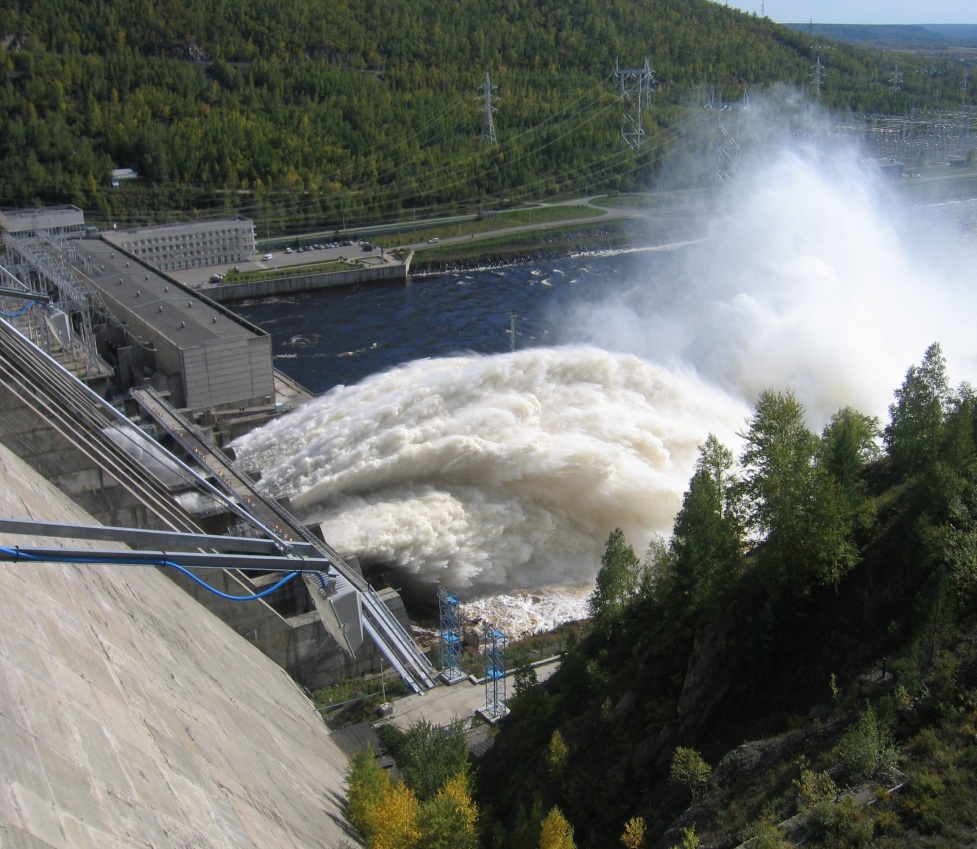 Пример установки тепловизора для контроля периметра.
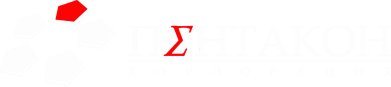 Тепловизоры
СТпН
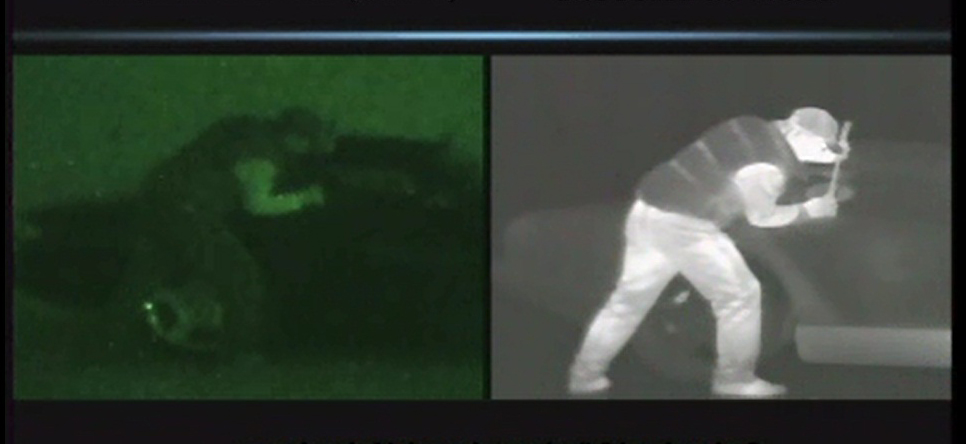 Обычная камера
Тепловизор
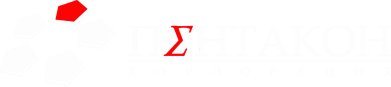 Тепловизоры
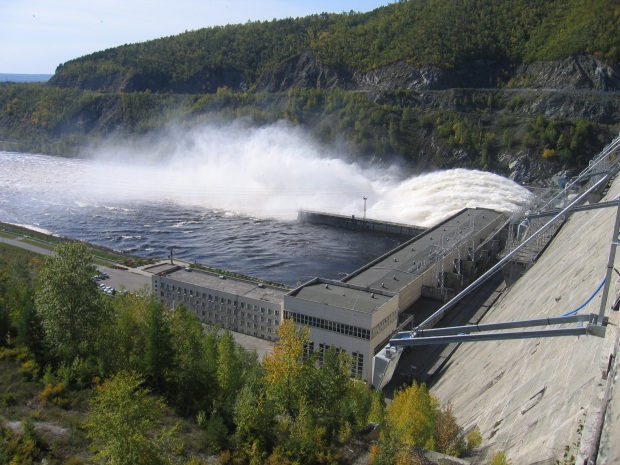 СТпН
Объект находится на расстоянии 2 км, в кустарнике
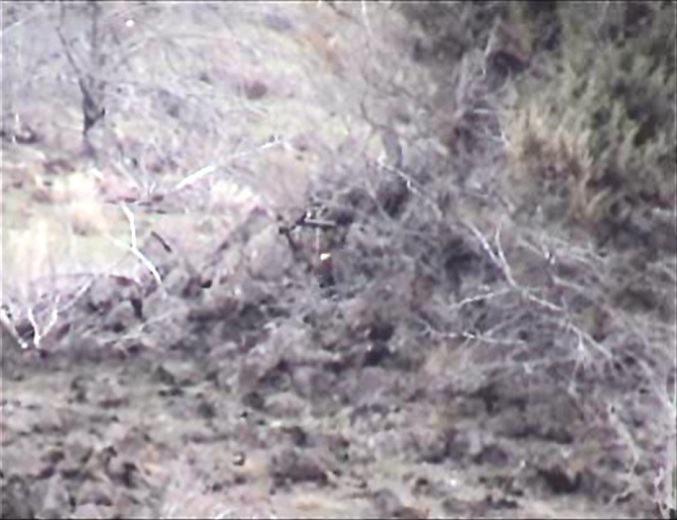 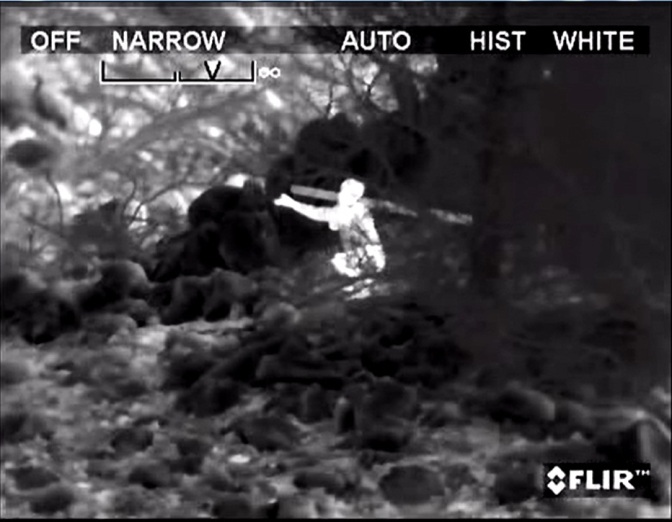 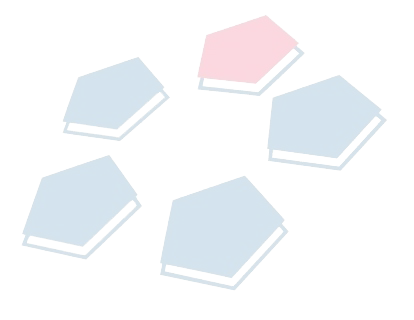 Обычная камера
Тепловизионное изображение
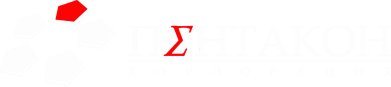 Радары
Радары служат для контроля обширных территорий, сканируя радиус со скоростью 360 градусов в секунду.

Частота: 76-77 или 16-17 ГГц.  

Преимущества:
День/ночь
Автоматический режим сканирования 
Возможность интеграции 
      в комплекс
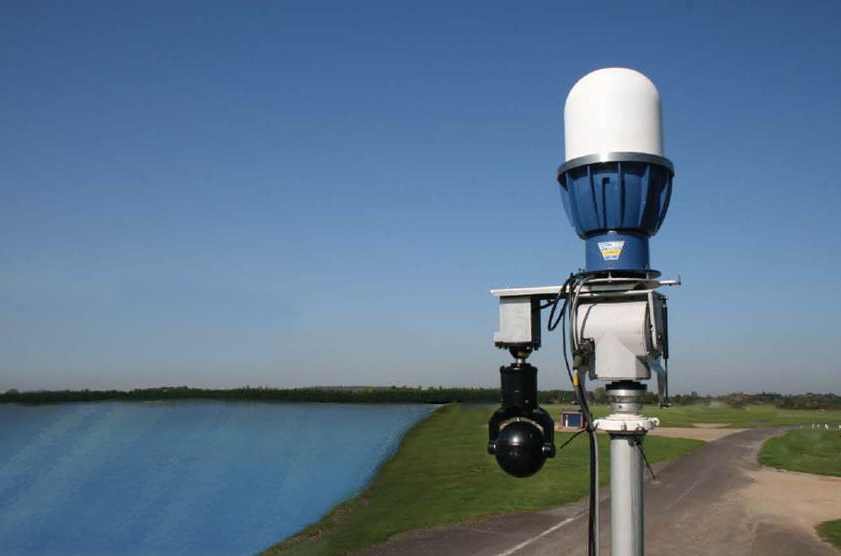 Радары
Возможности:
Обнаружение цели ещё на подходе к охраняемому периметру
Идентификация цели – автомобиль (1,6 км) или человек (1 км)
Обнаружение нежелательной активности внутри охраняемого периметра
Выдача сигнала тревоги для позиционируемых камер, КВЧ или тепловизоров
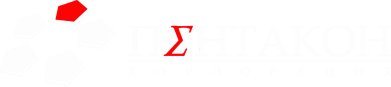 Радары
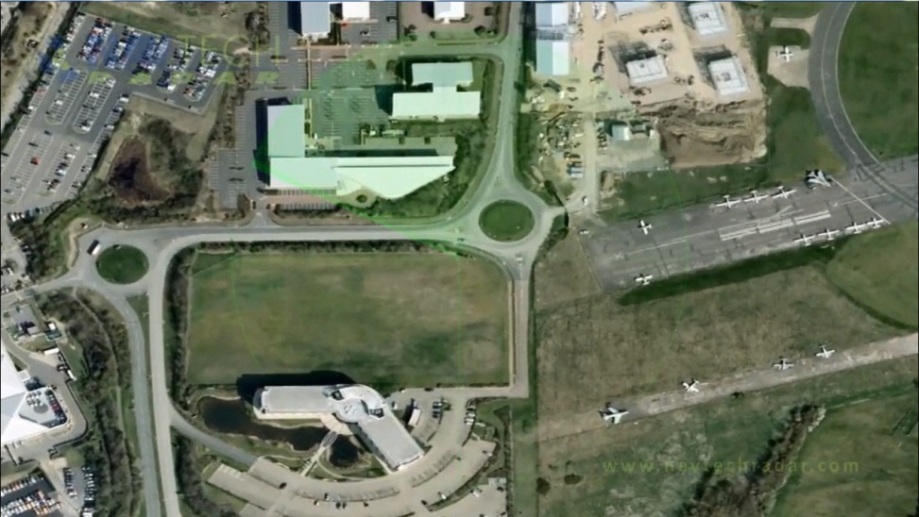 Радары
Контроль обширных территорий
Высокая скорость сканирования
Дальность обнаружения цели
Интеграция с системами ТСО
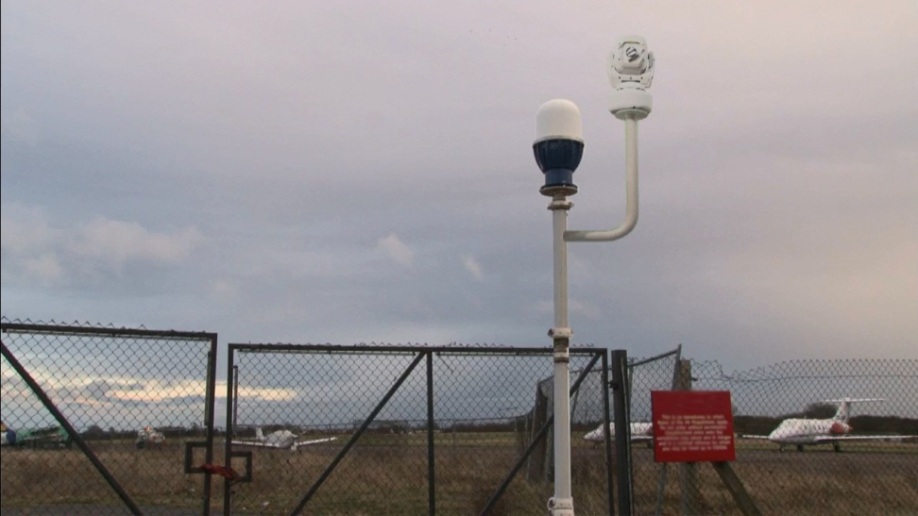 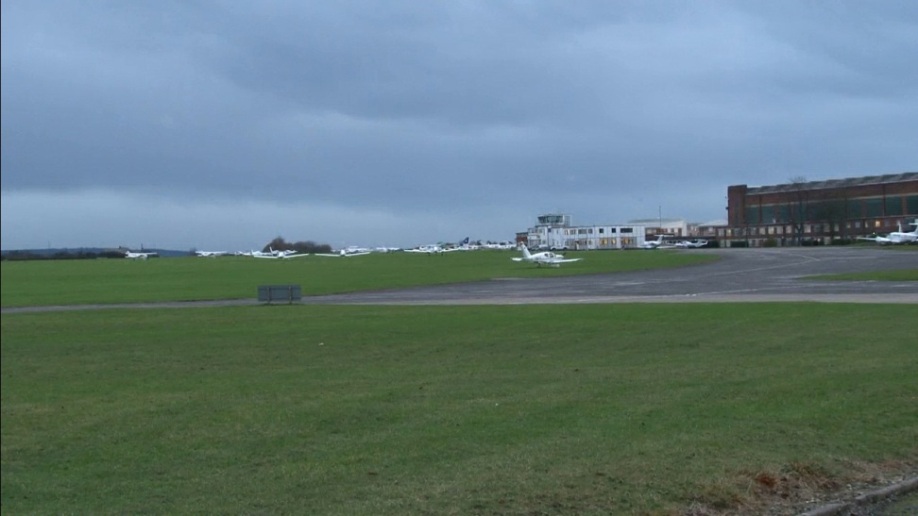 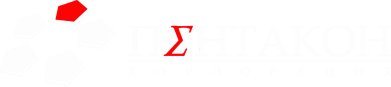 Интеграция
Е 17
Помимо системы сигнализации, на периметре могут размещаться и такие элементы, как охранное освещение, системы видеонаблюдения, системы распознавания, исполнительные элементы (шлагбаумы, автоматические ворота) и т.п. 

Благодаря использованию Программно-Аппаратного Комплекса Стратум, обработка сигналов тревоги и управление компонентами комплекса могут быть автоматизированы. 

ПАК «Стратум» предоставляет широкие возможности интеграции оборудования СПС, ТВ, КВЧ, СКД, ОПС и видеонаблюдения, дает возможность использовать видеоаналитику, а также задавать алгоритм поведения системы в любых условиях.

Высокая точность определения места вторжения СПС Стратум позволяет использовать возможности ПАК «Стратум» для автоматического позиционирования поворотных устройств (Тепловизор, КВЧ) на место проникновения. 

Это способствует быстрой и правильной оценке характеристики угрозы, а также документированию нештатной ситуации.
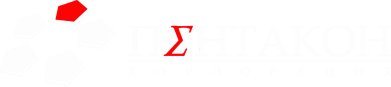 ПО СТРАТУМ
Е 18
Благодаря ПО Комплекса СТРАТУМ имеется возможность создания визуализированной, графической карты охраняемого периметра. Эта карта используется персоналом охраны для обнаружения, оценки и реакции на тревожные события.
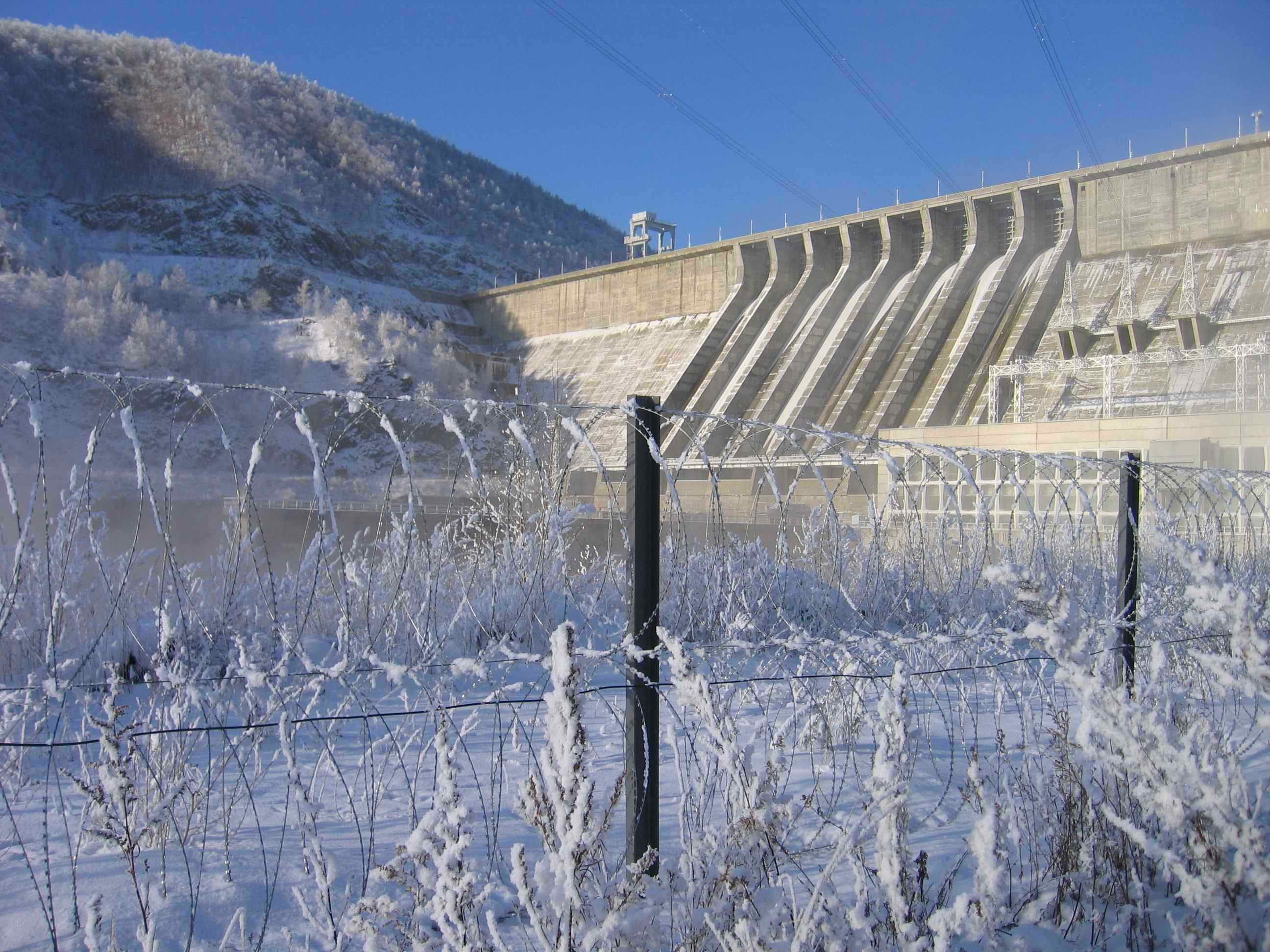 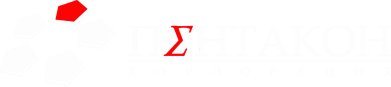 Итоги
Почему необходим комплекс систем ТСО
Именно Комплекс СПС позволяет минимизировать недостатки одной системы ТСО преимуществами другой.
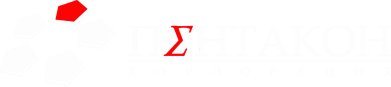 Итоги
Е 20
Комплекс  ТСО СТРАТУМ – оптимальное решение проблем безопасности
Наилучшее качество.
Минимальная цена.
Простота монтажа.
Высокая скорость введения комплекса в эксплуатацию.
Высокая точность обнаружения источника тревоги.
Устойчивость к влиянию помех.
Единственный комплекс, который работает.
Спасибо за внимание!
Писарец Андрей Анатольевич
Моб.: +7 (911) 750-87-90
E-mail: ap@cctv.ru
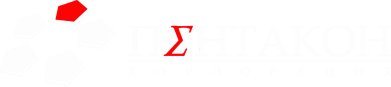